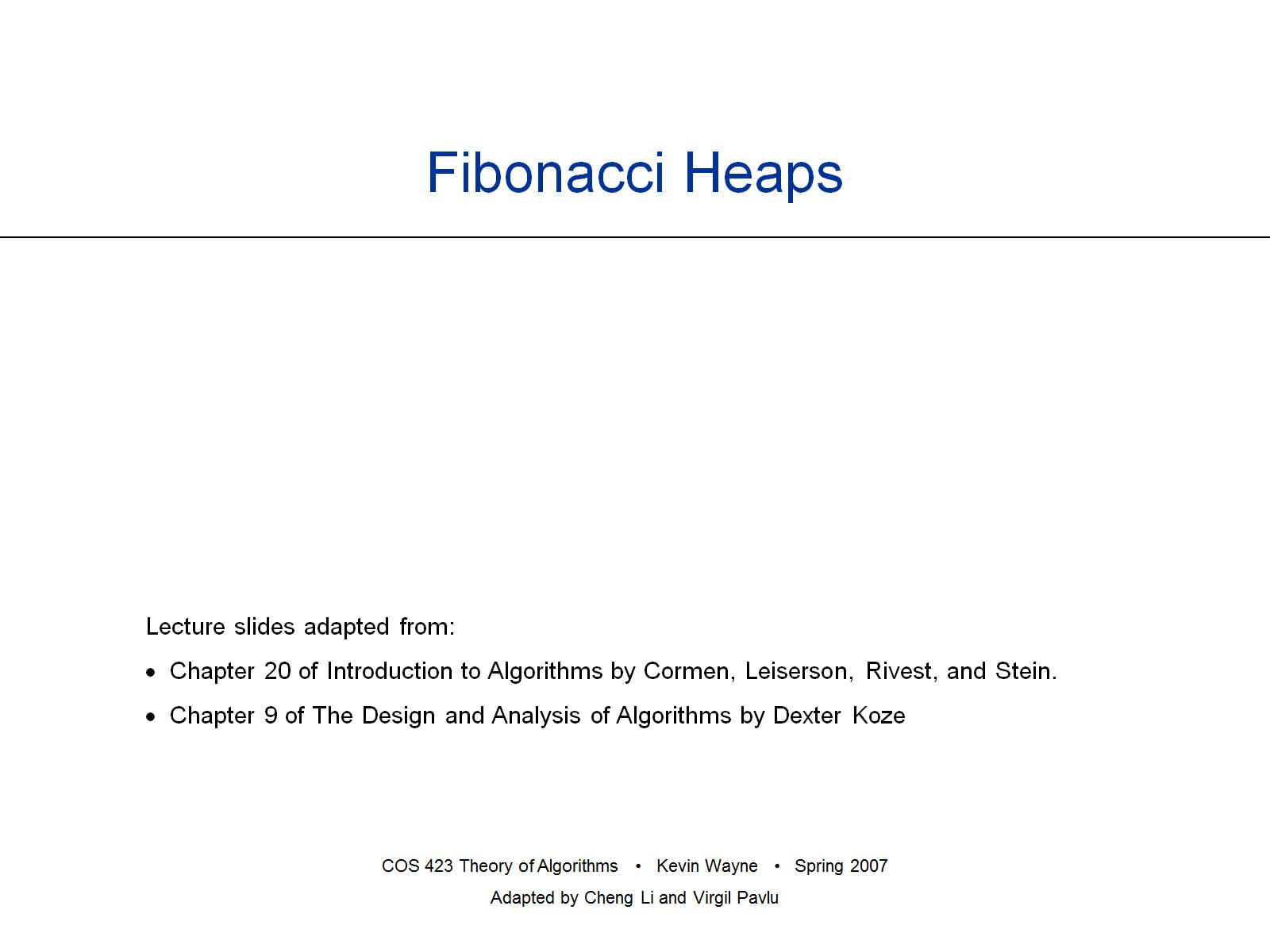 Fibonacci Heaps
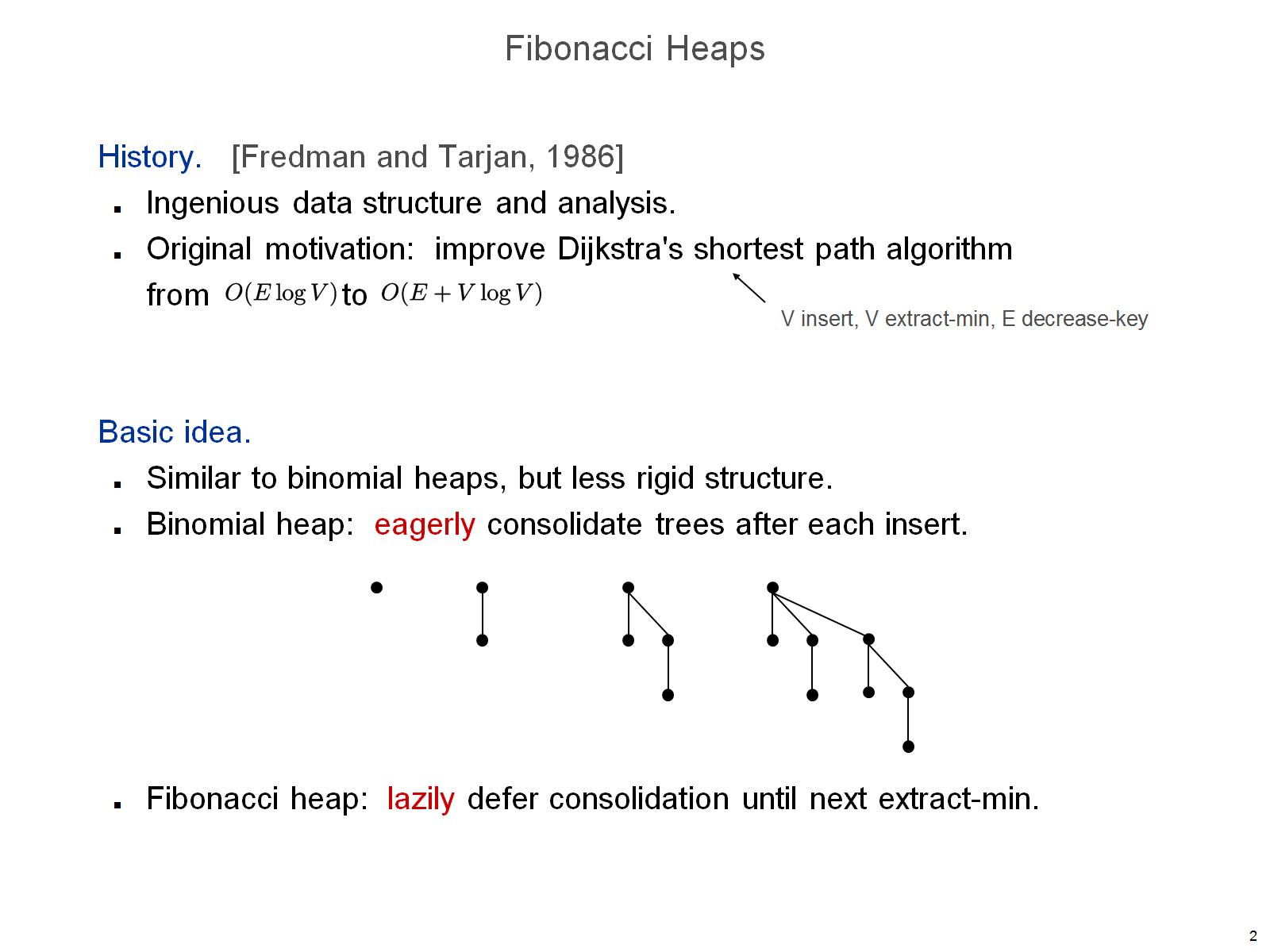 Fibonacci Heaps
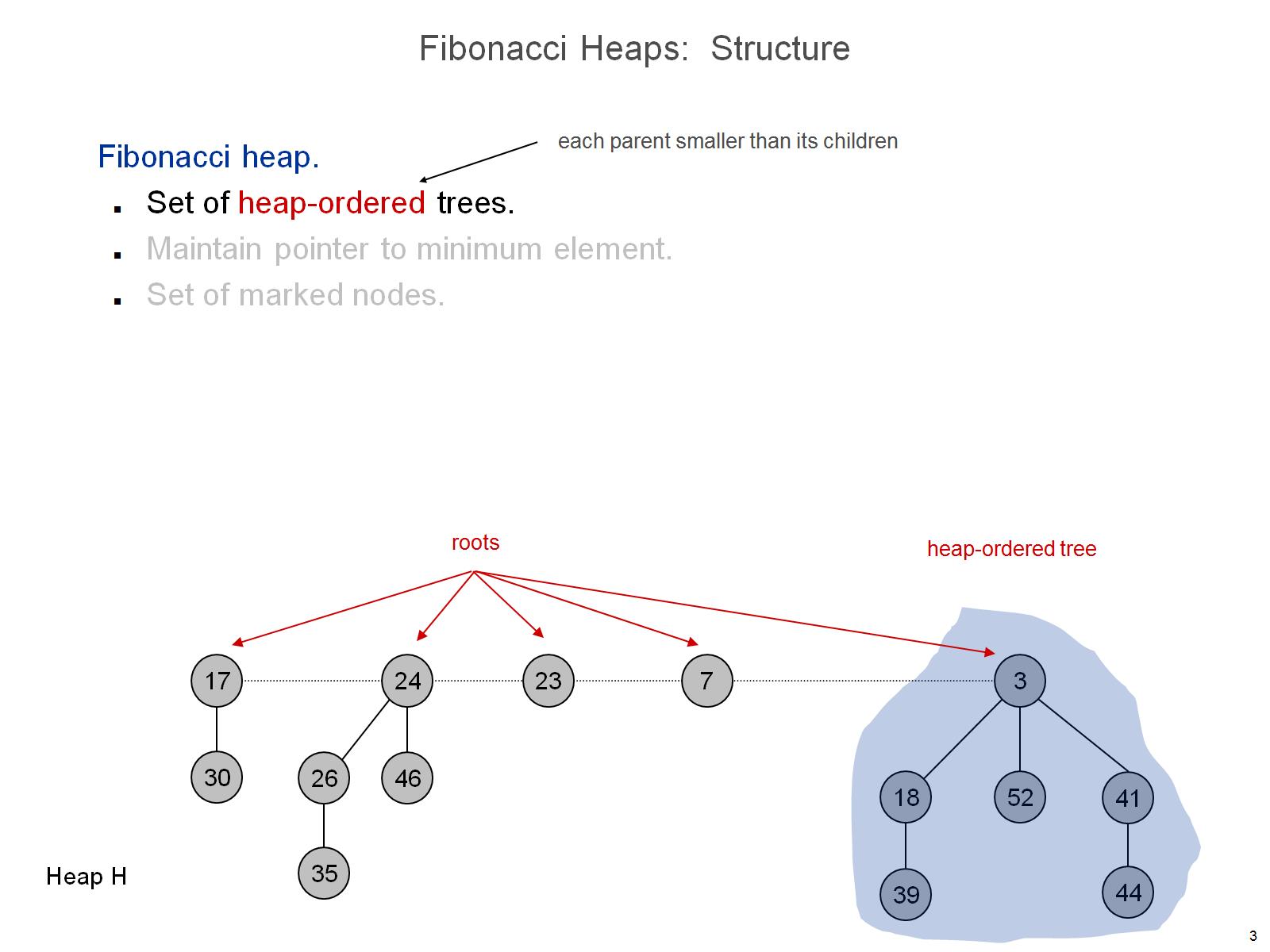 Fibonacci Heaps:  Structure
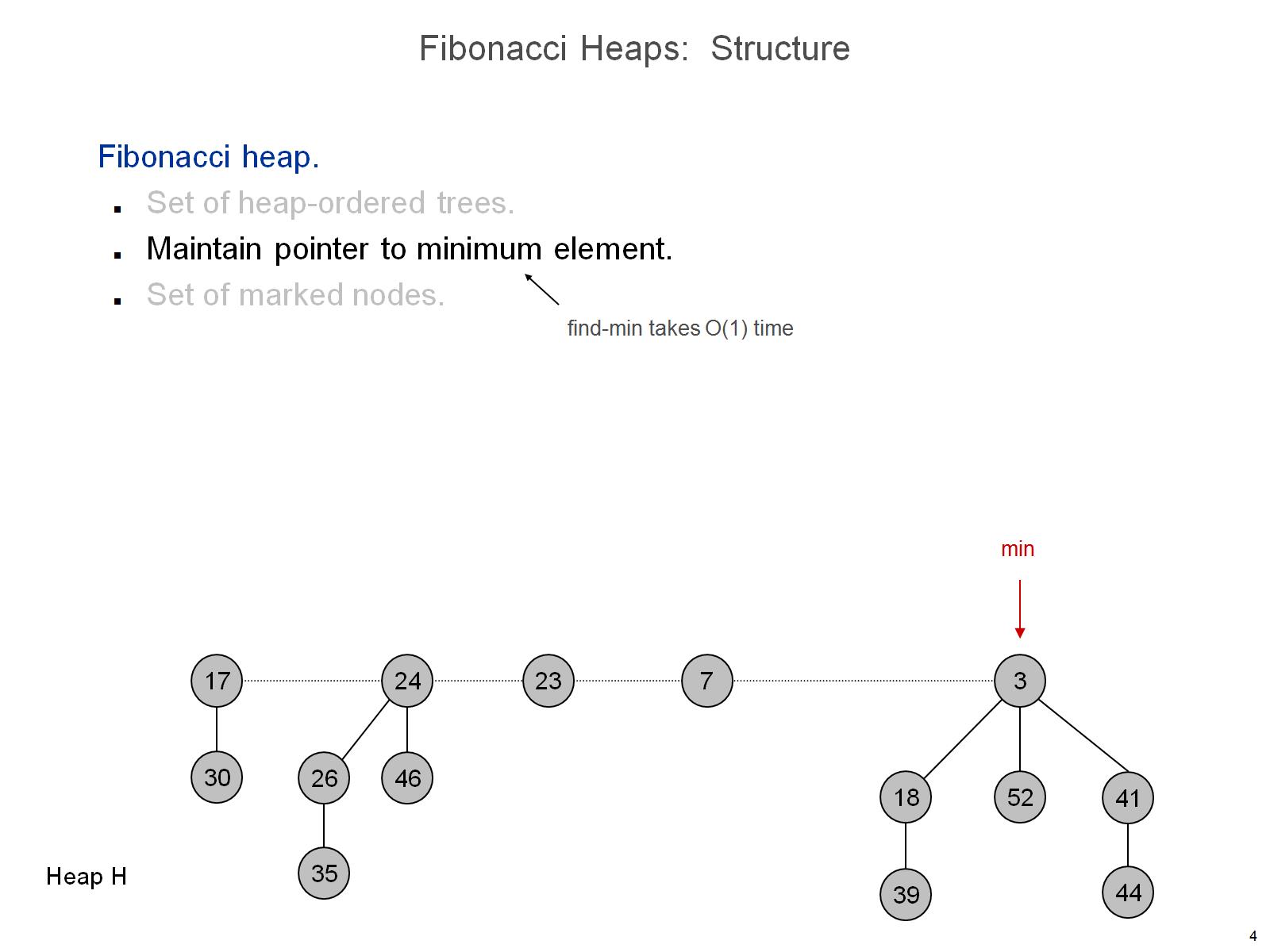 Fibonacci Heaps:  Structure
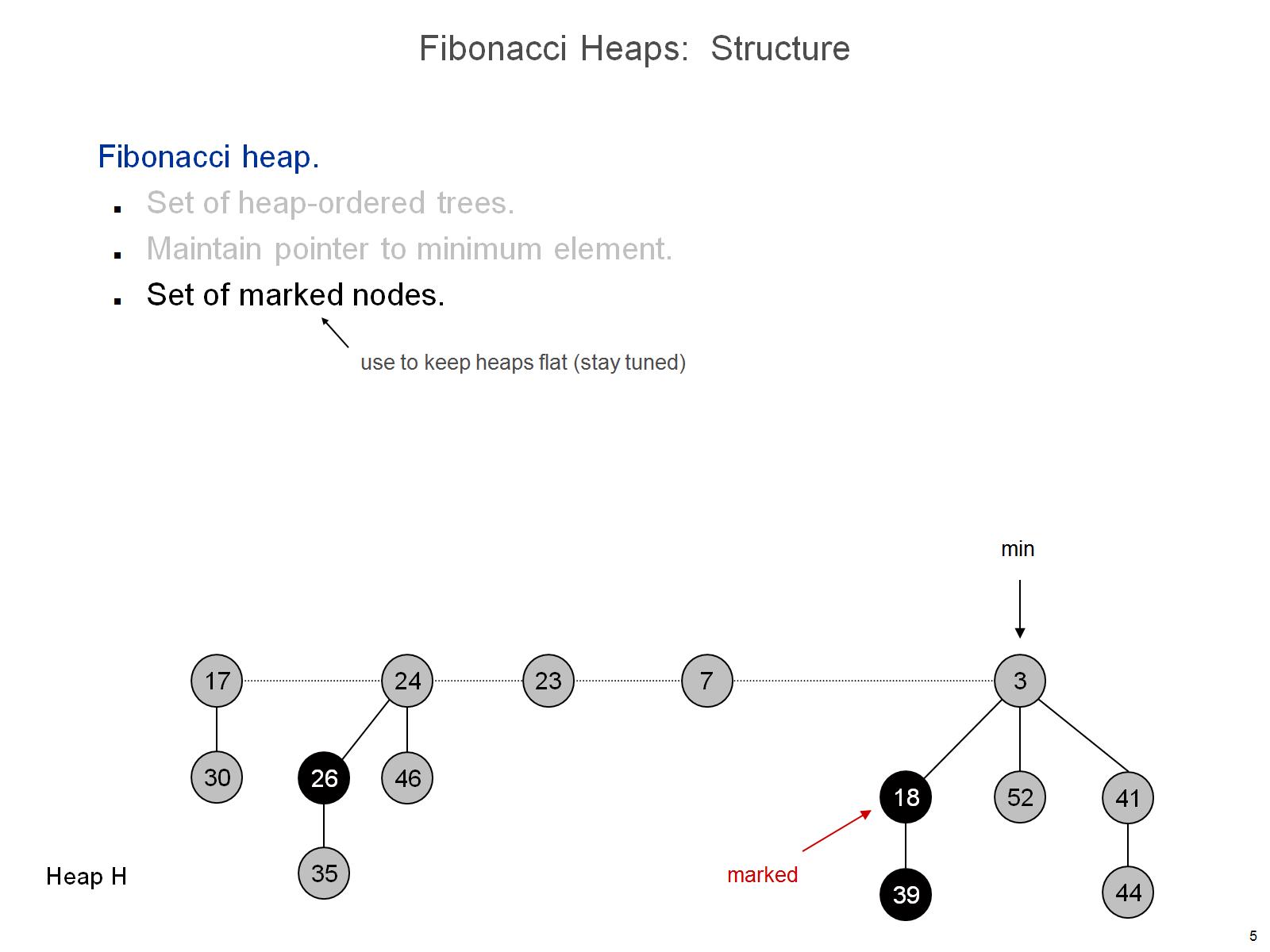 Fibonacci Heaps:  Structure
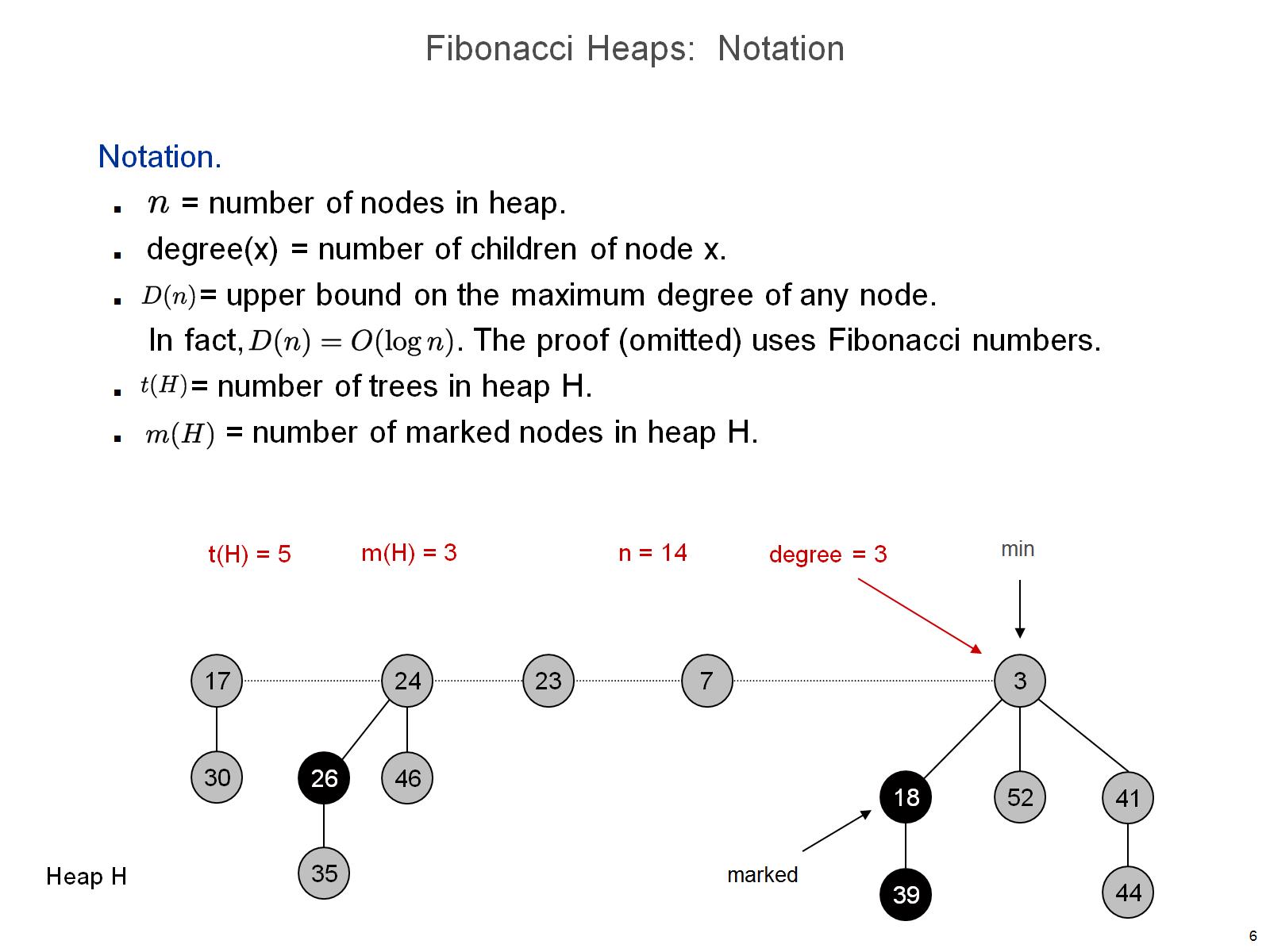 Fibonacci Heaps:  Notation
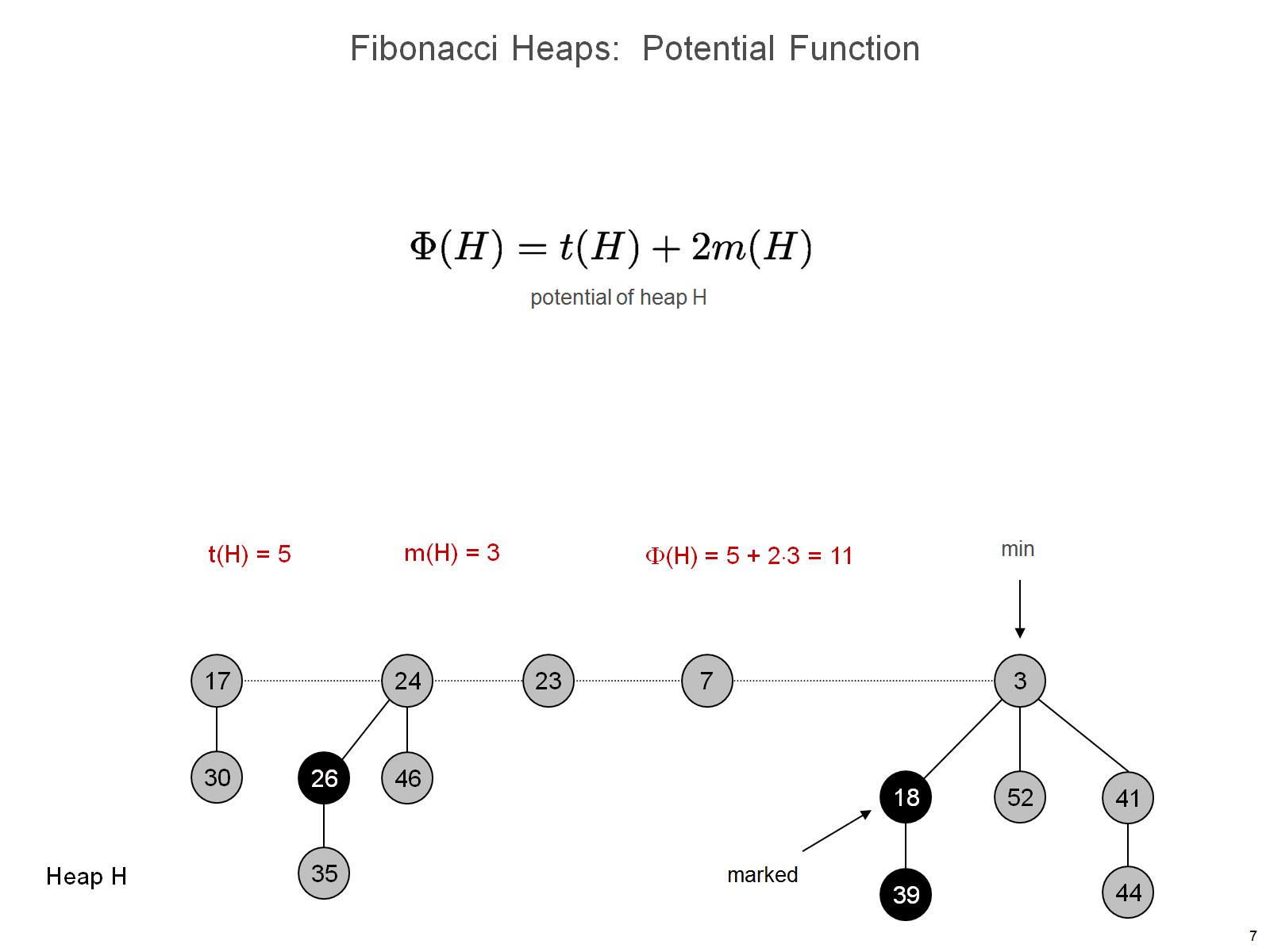 Fibonacci Heaps:  Potential Function
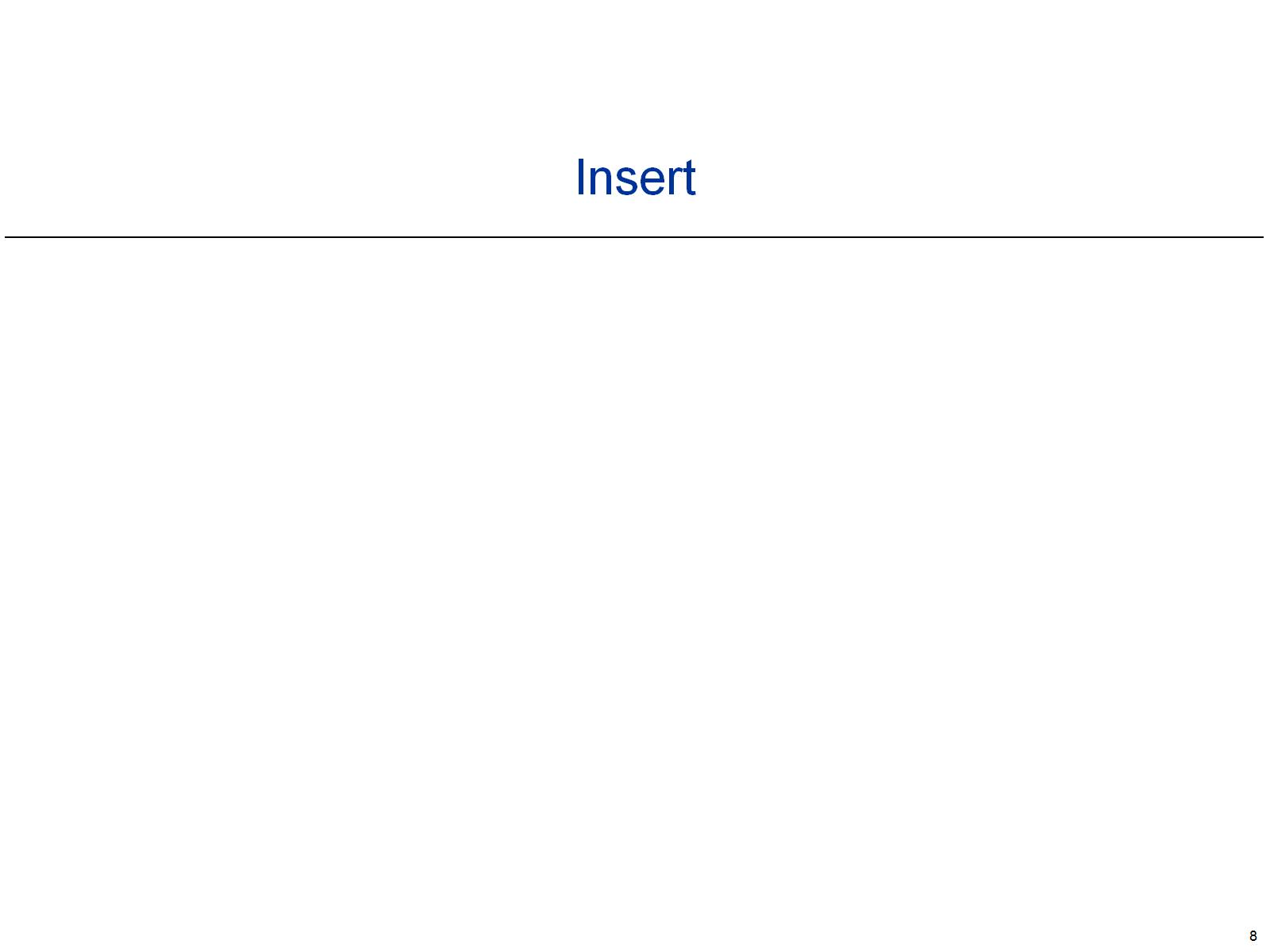 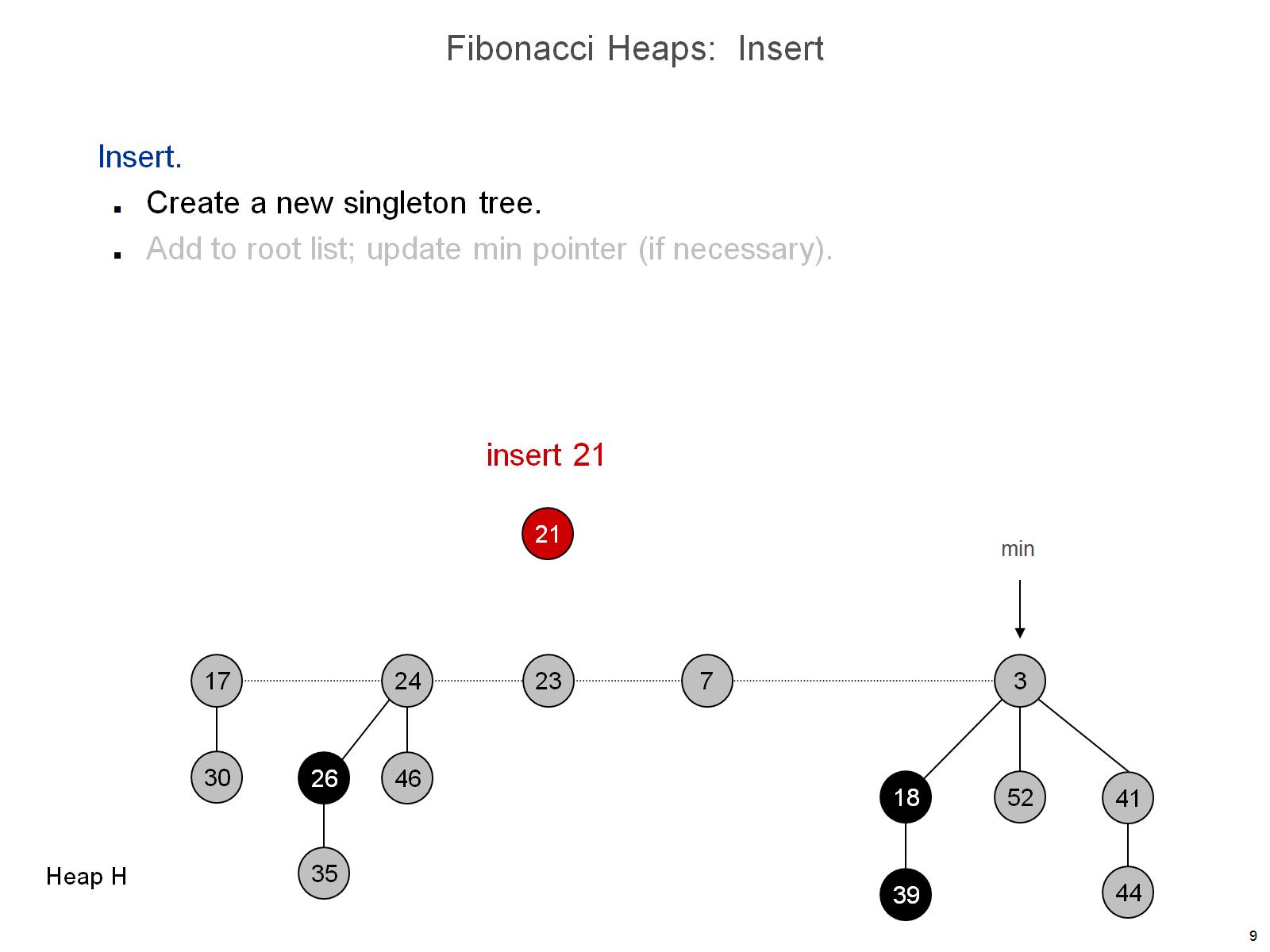 Fibonacci Heaps:  Insert
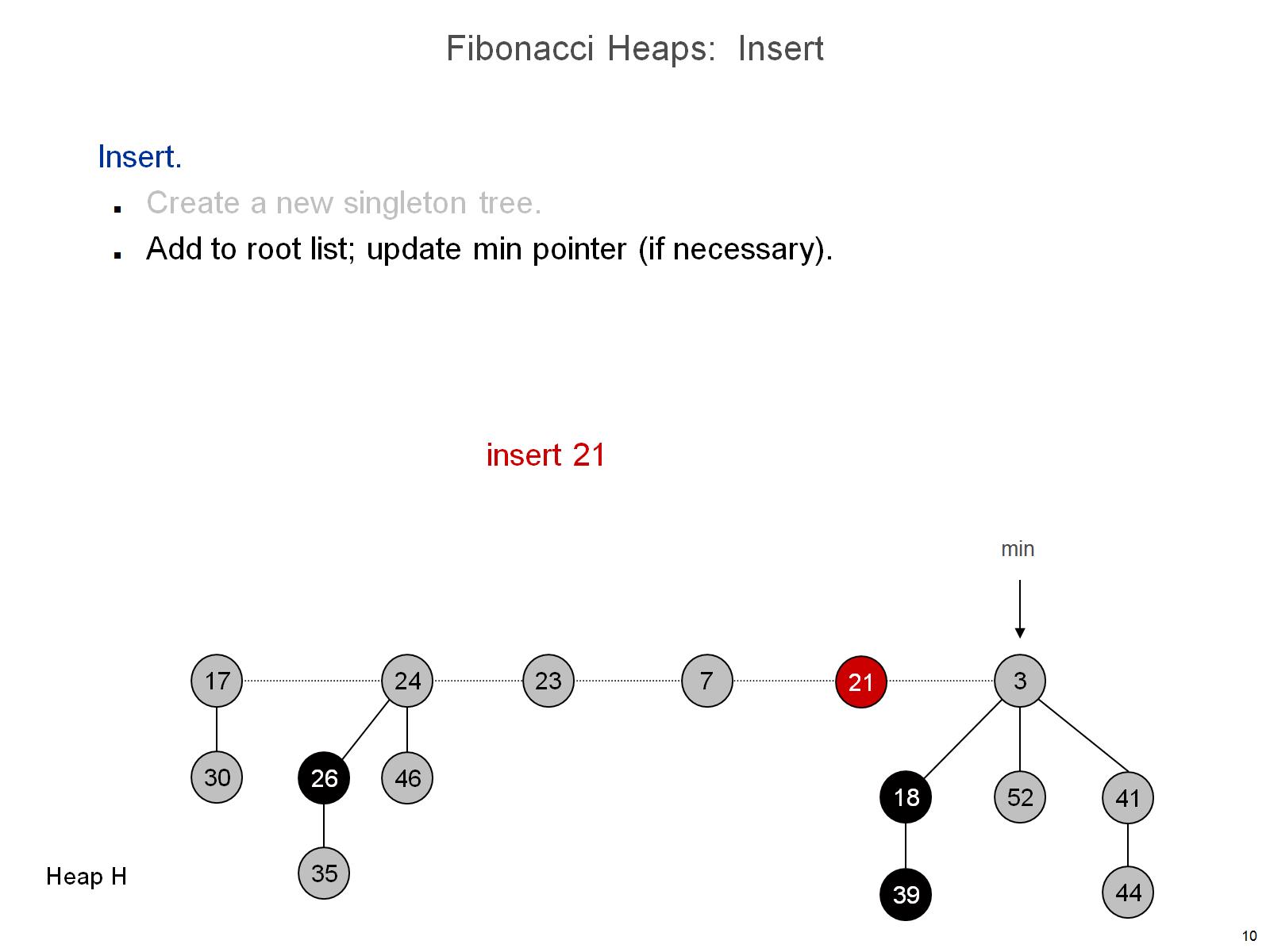 Fibonacci Heaps:  Insert
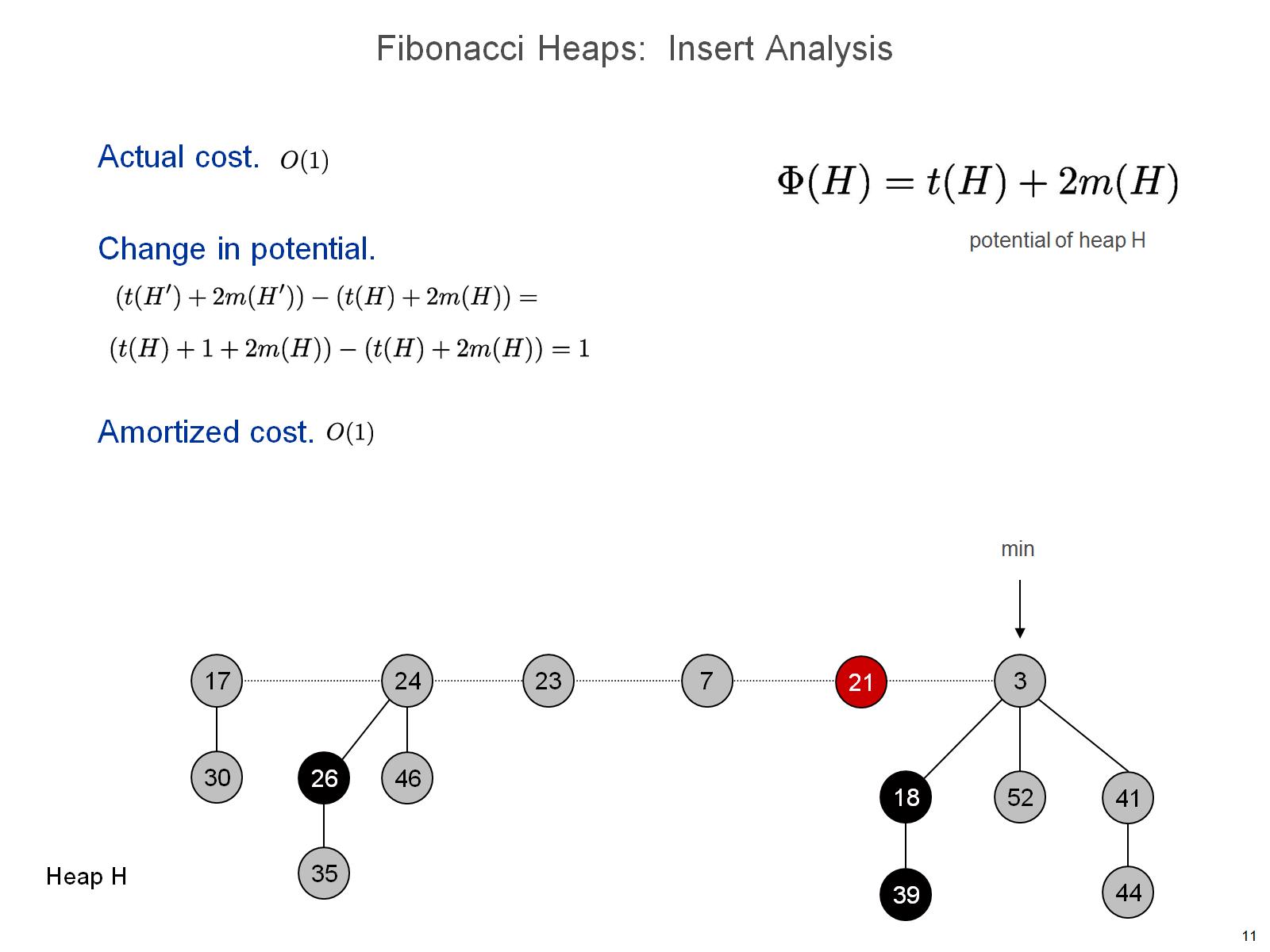 Fibonacci Heaps:  Insert Analysis
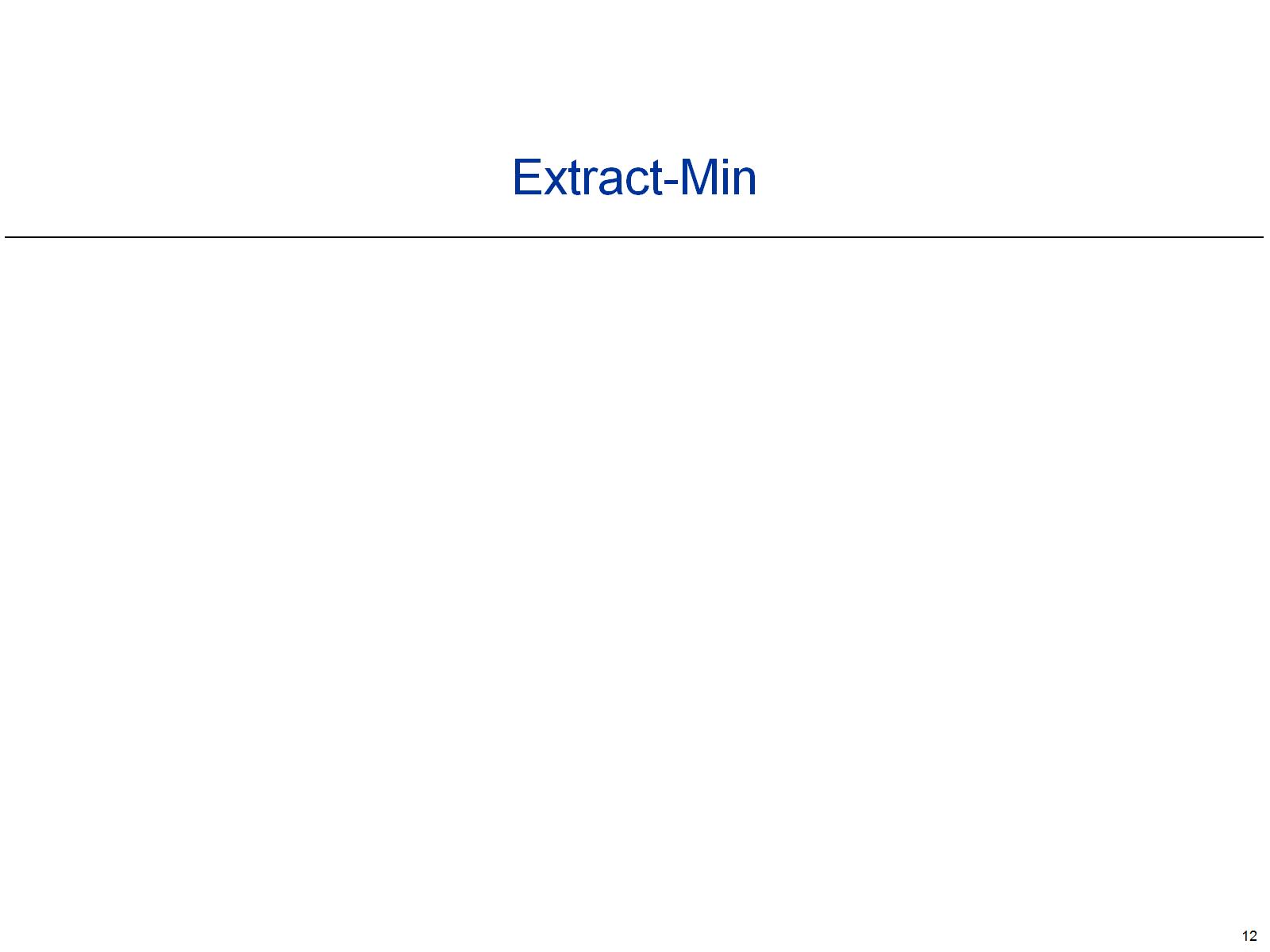 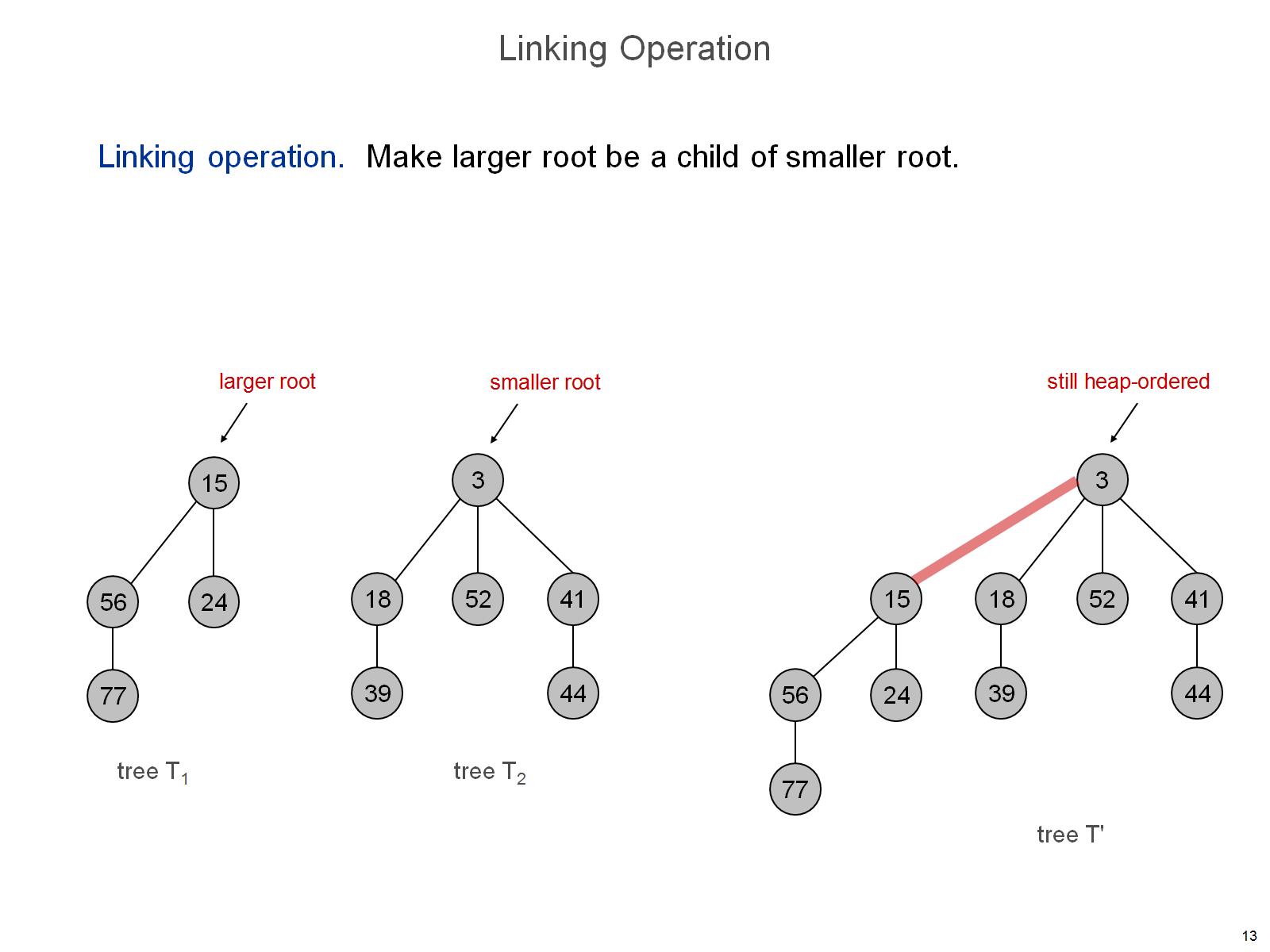 Linking Operation
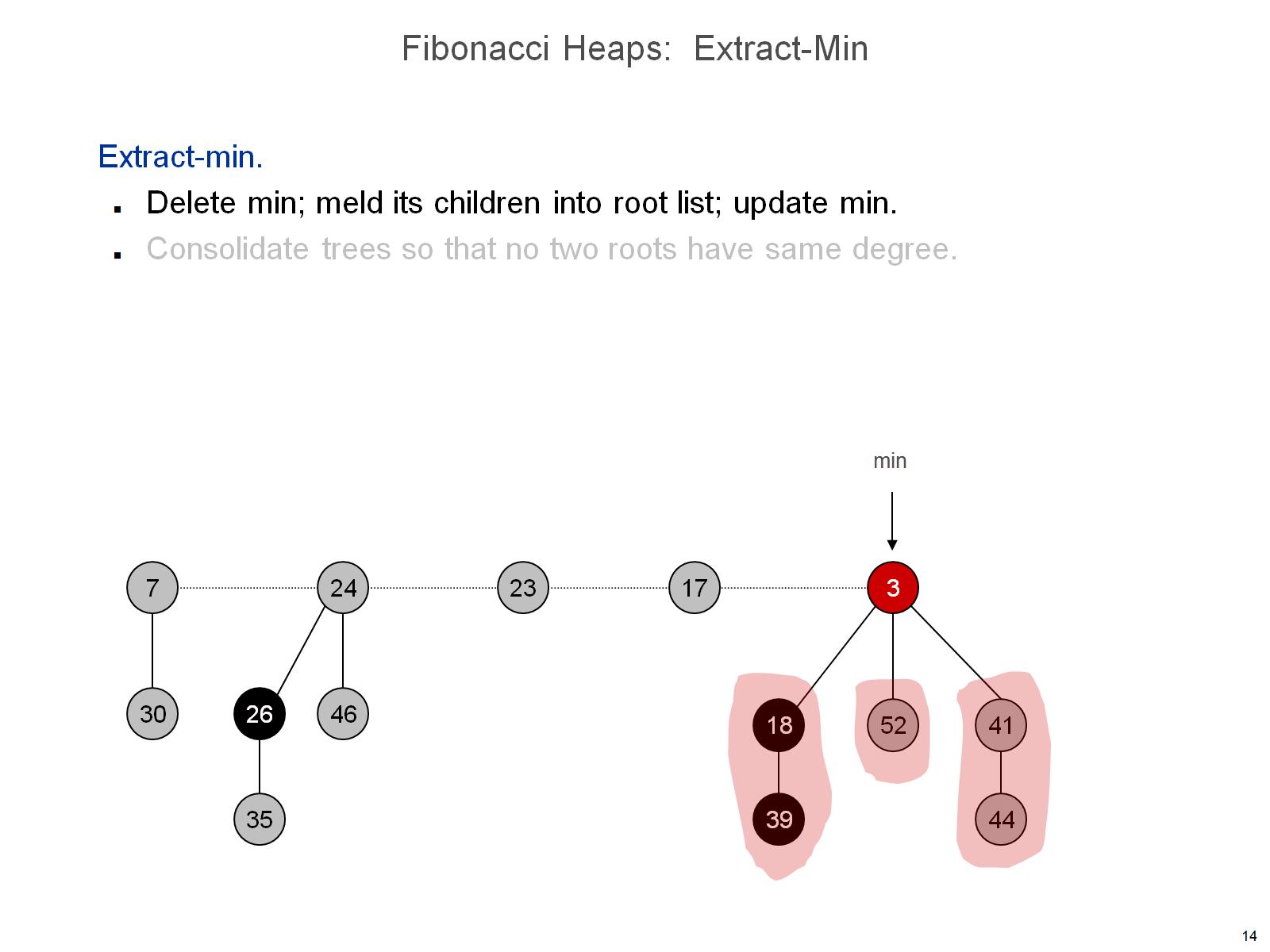 Fibonacci Heaps:  Extract-Min
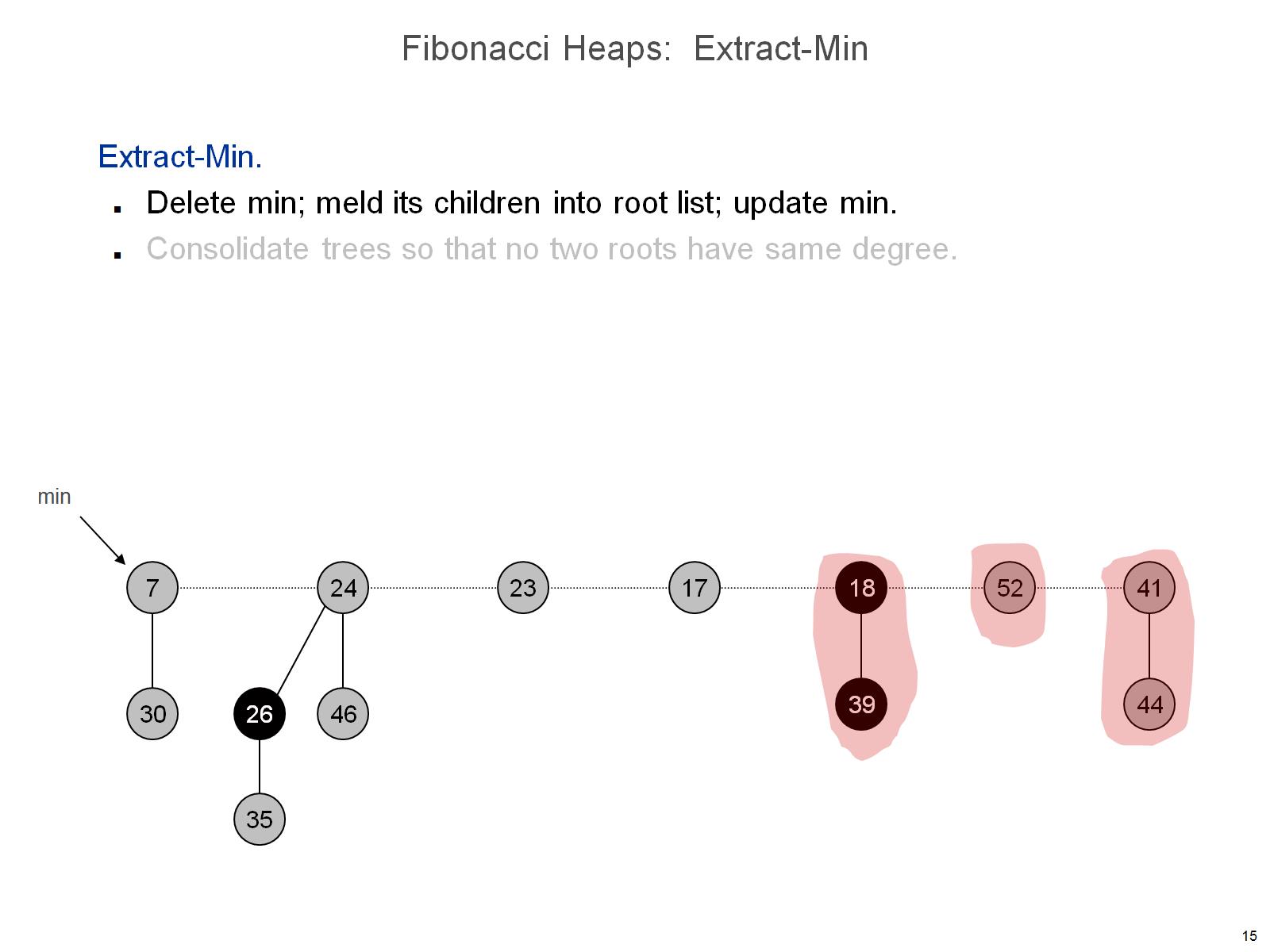 Fibonacci Heaps:  Extract-Min
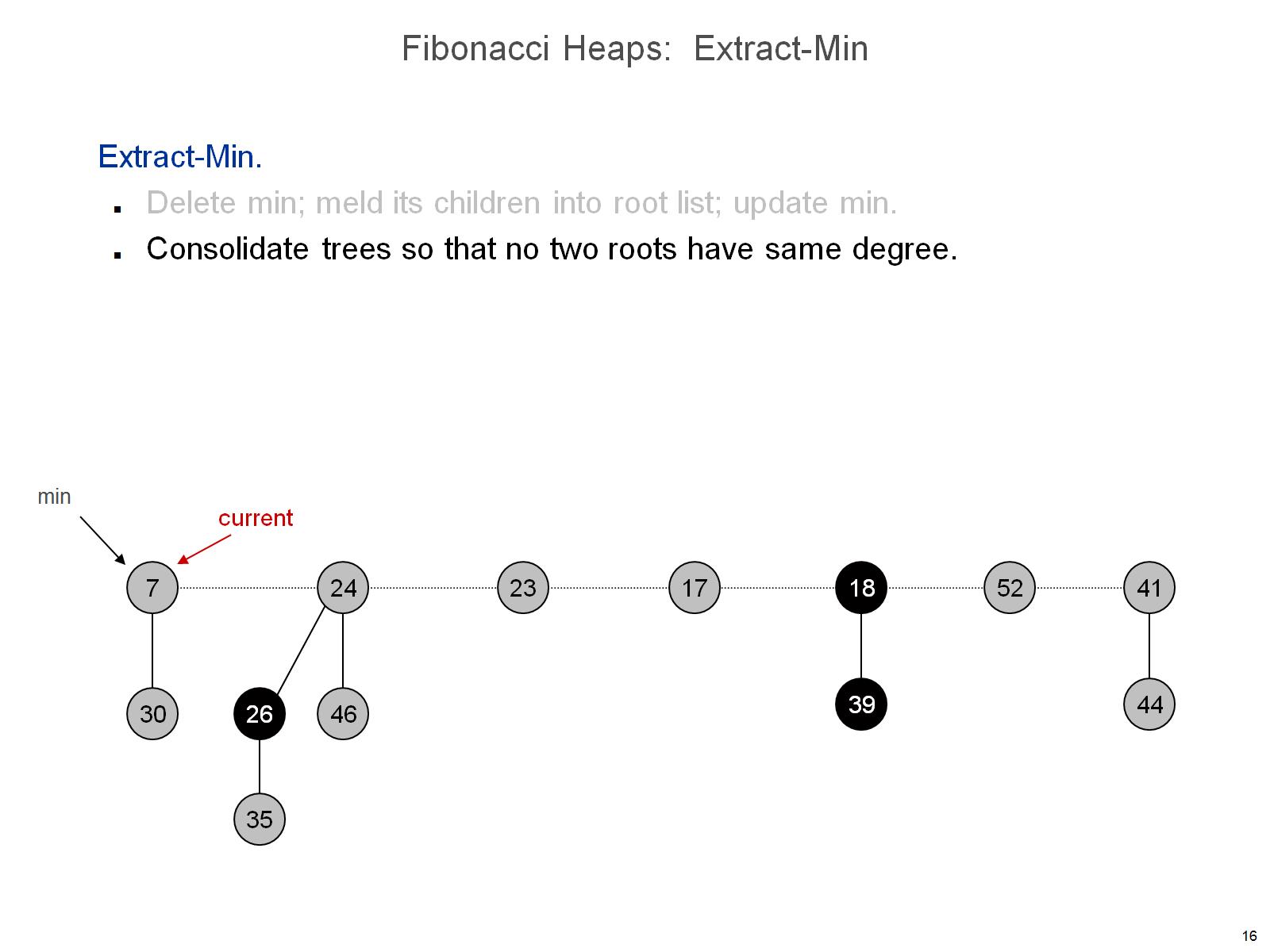 Fibonacci Heaps:  Extract-Min
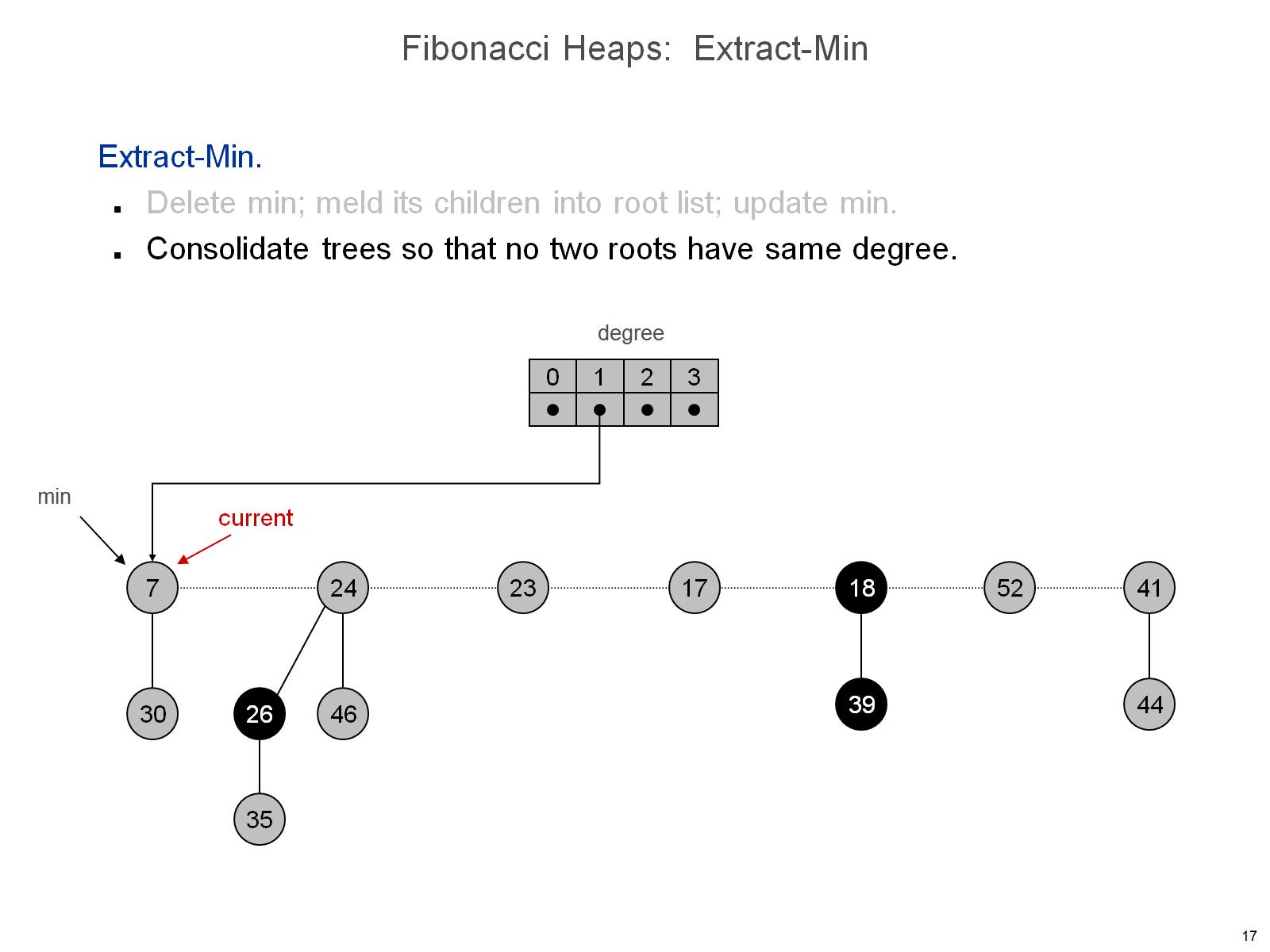 Fibonacci Heaps:  Extract-Min
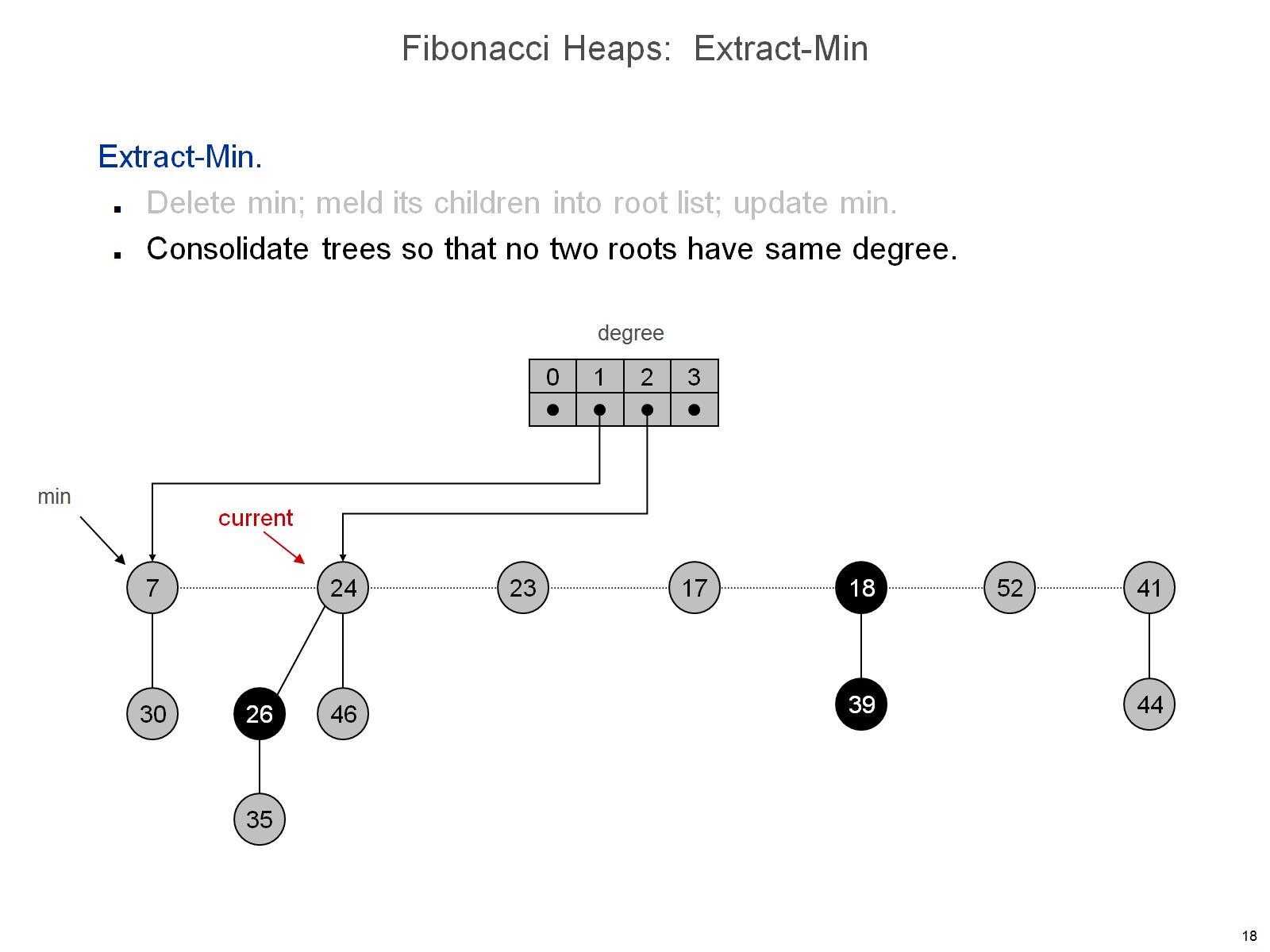 Fibonacci Heaps:  Extract-Min
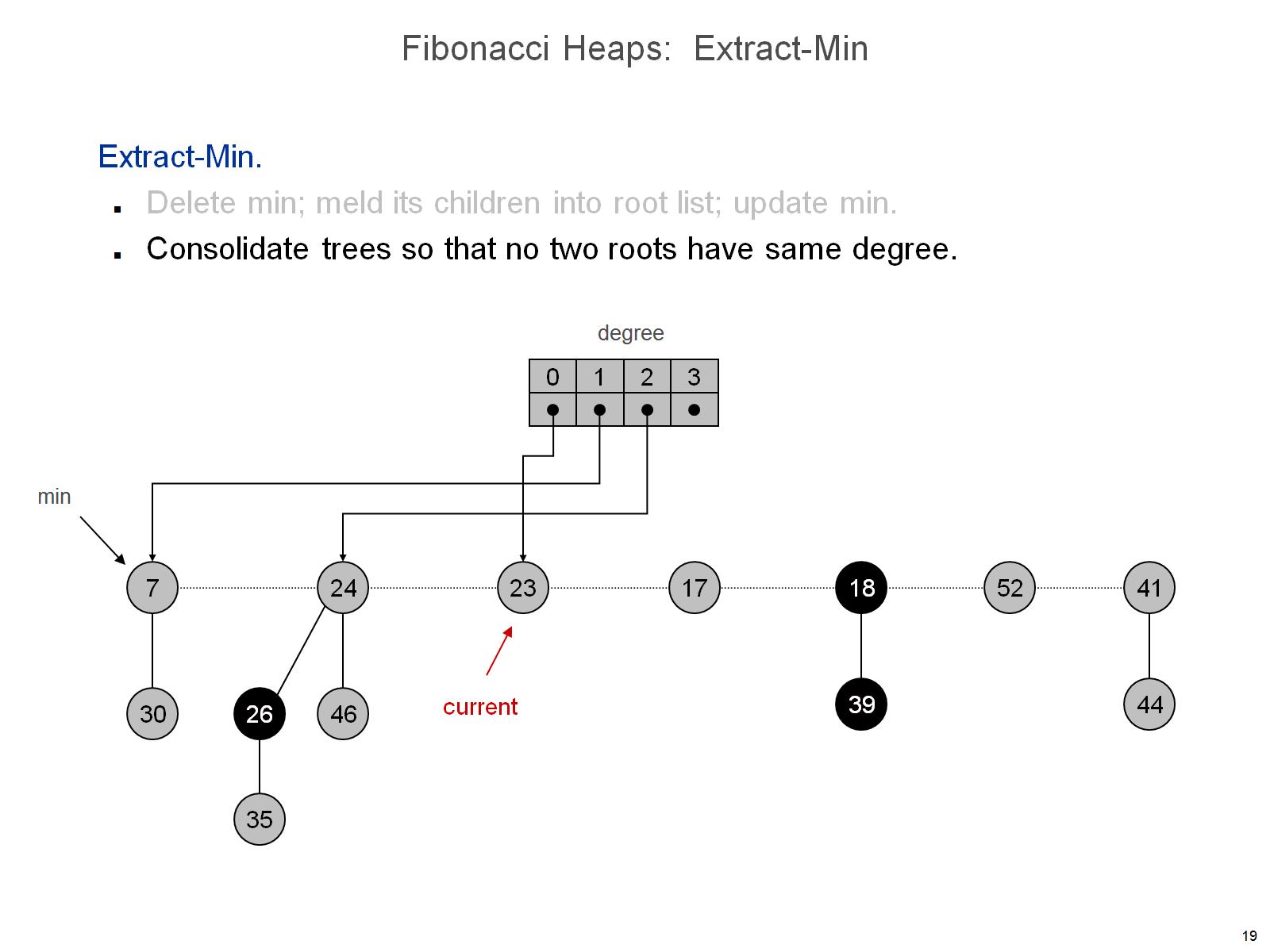 Fibonacci Heaps:  Extract-Min
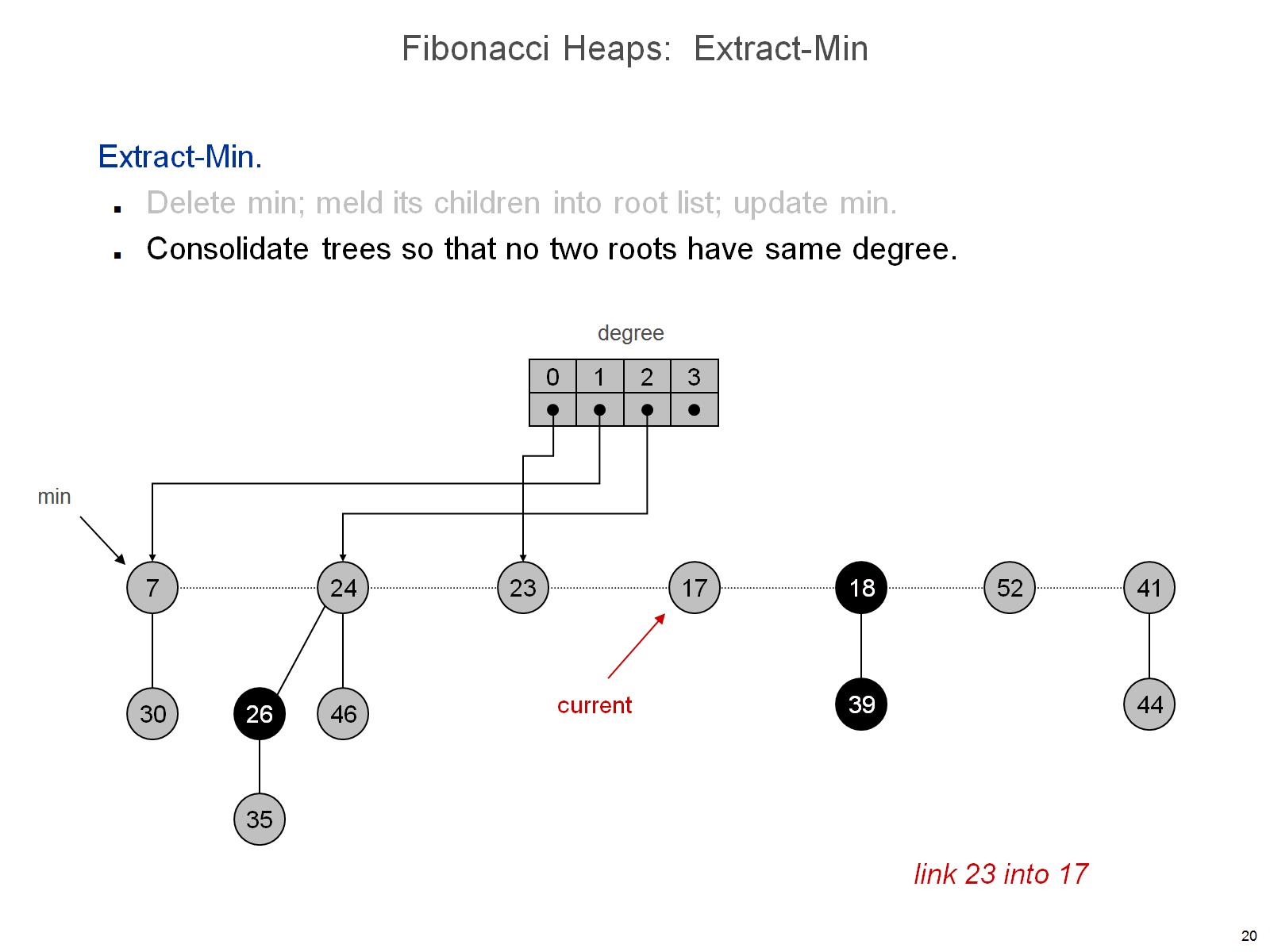 Fibonacci Heaps:  Extract-Min
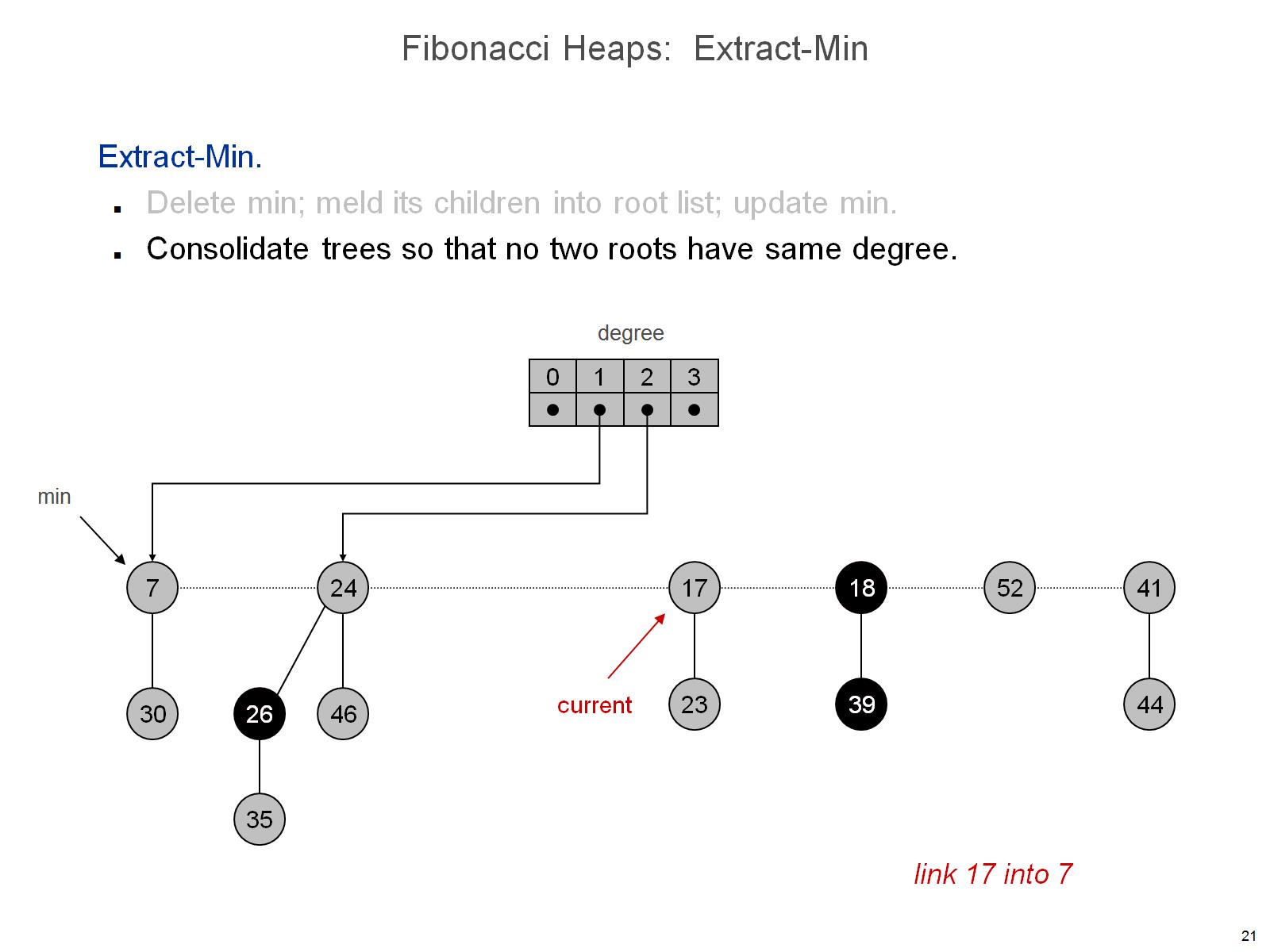 Fibonacci Heaps:  Extract-Min
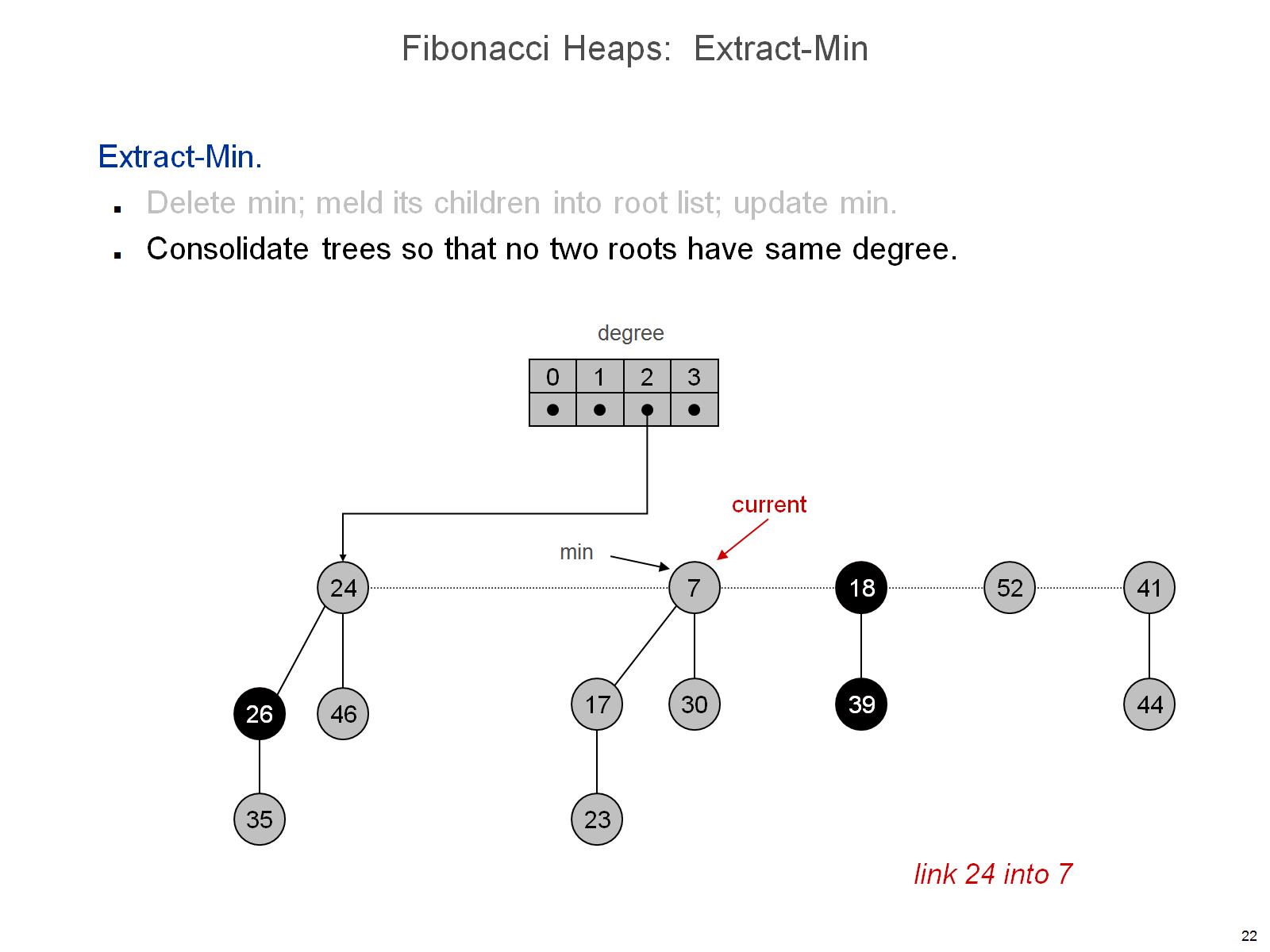 Fibonacci Heaps:  Extract-Min
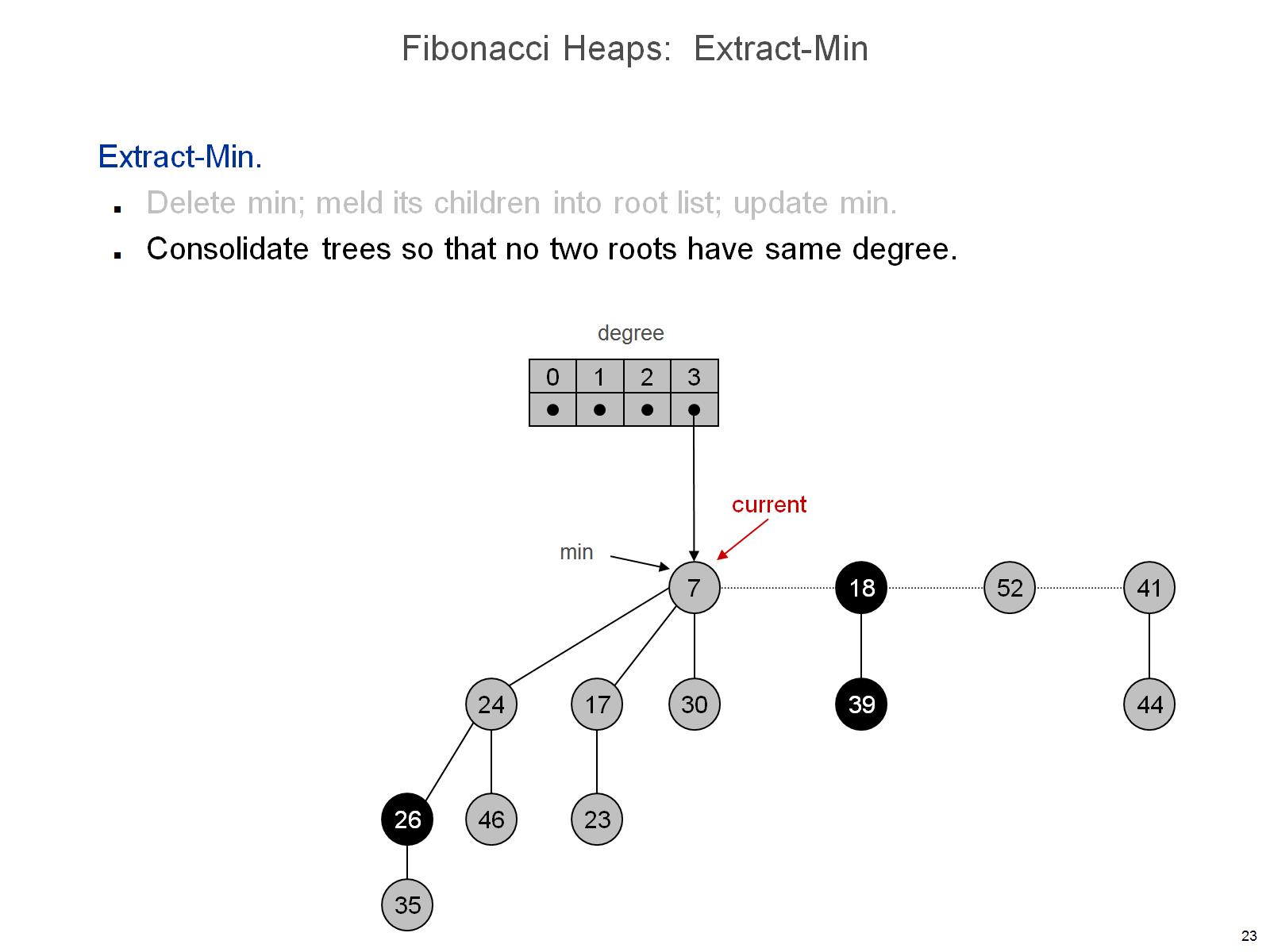 Fibonacci Heaps:  Extract-Min
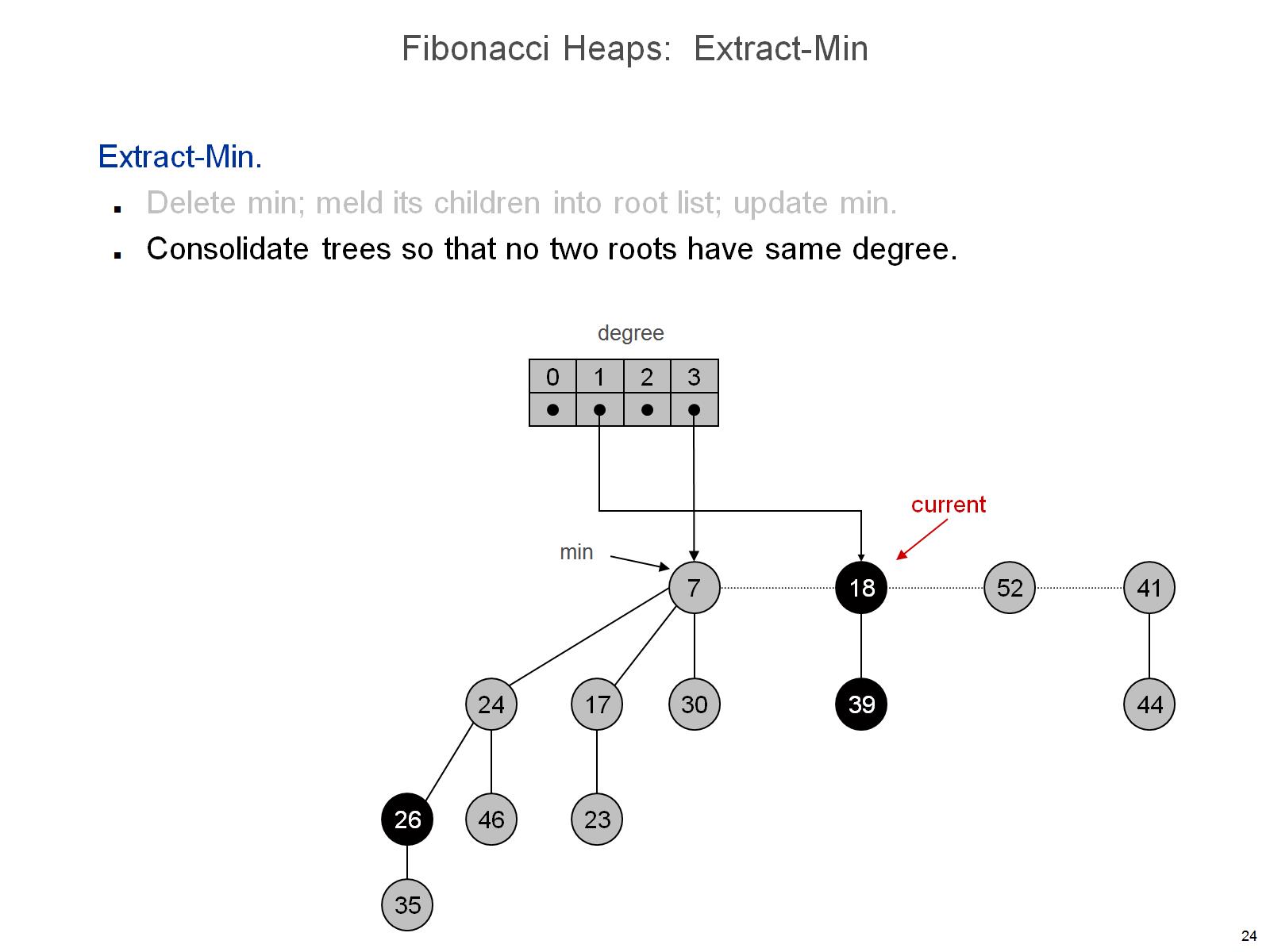 Fibonacci Heaps:  Extract-Min
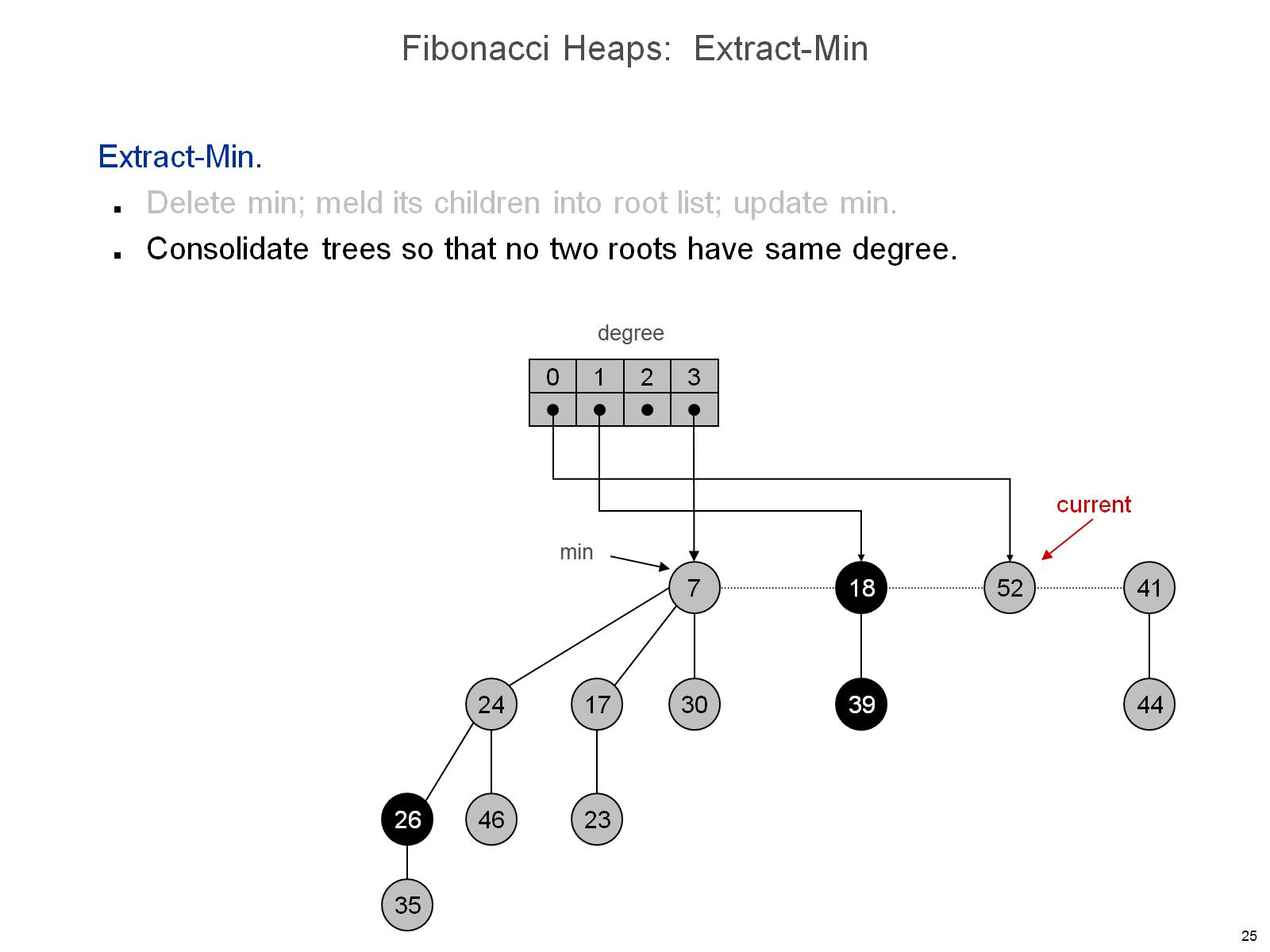 Fibonacci Heaps:  Extract-Min
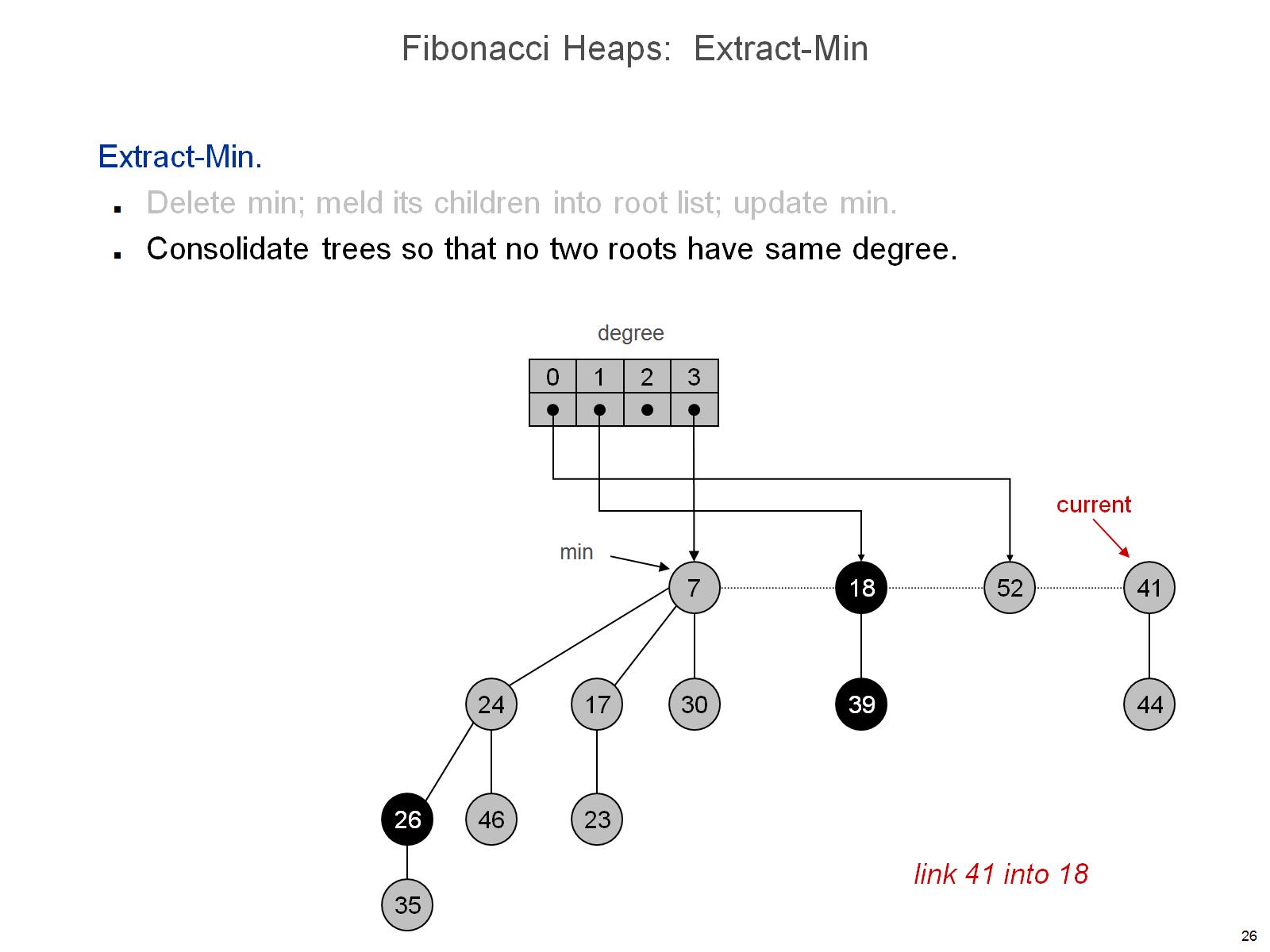 Fibonacci Heaps:  Extract-Min
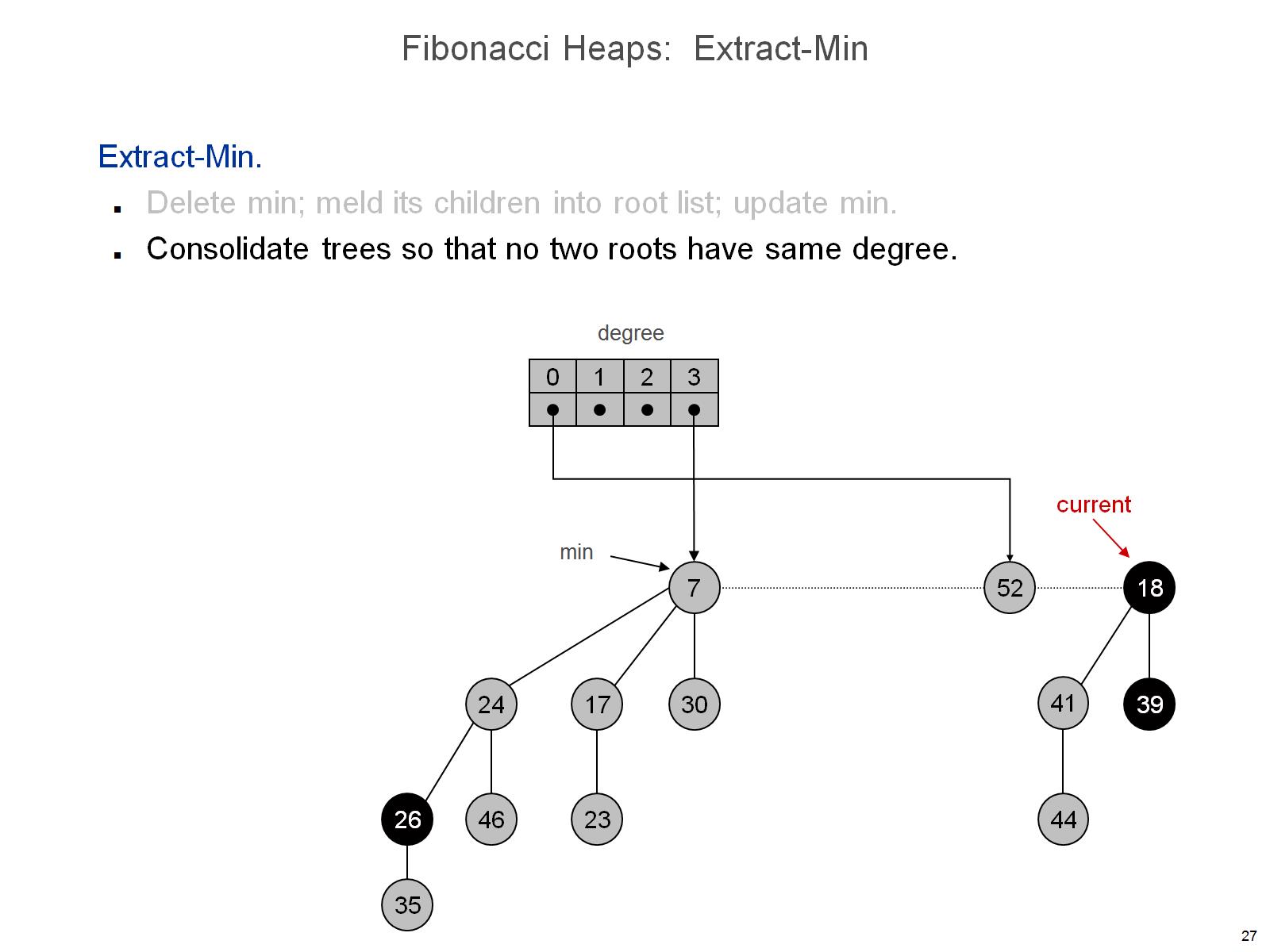 Fibonacci Heaps:  Extract-Min
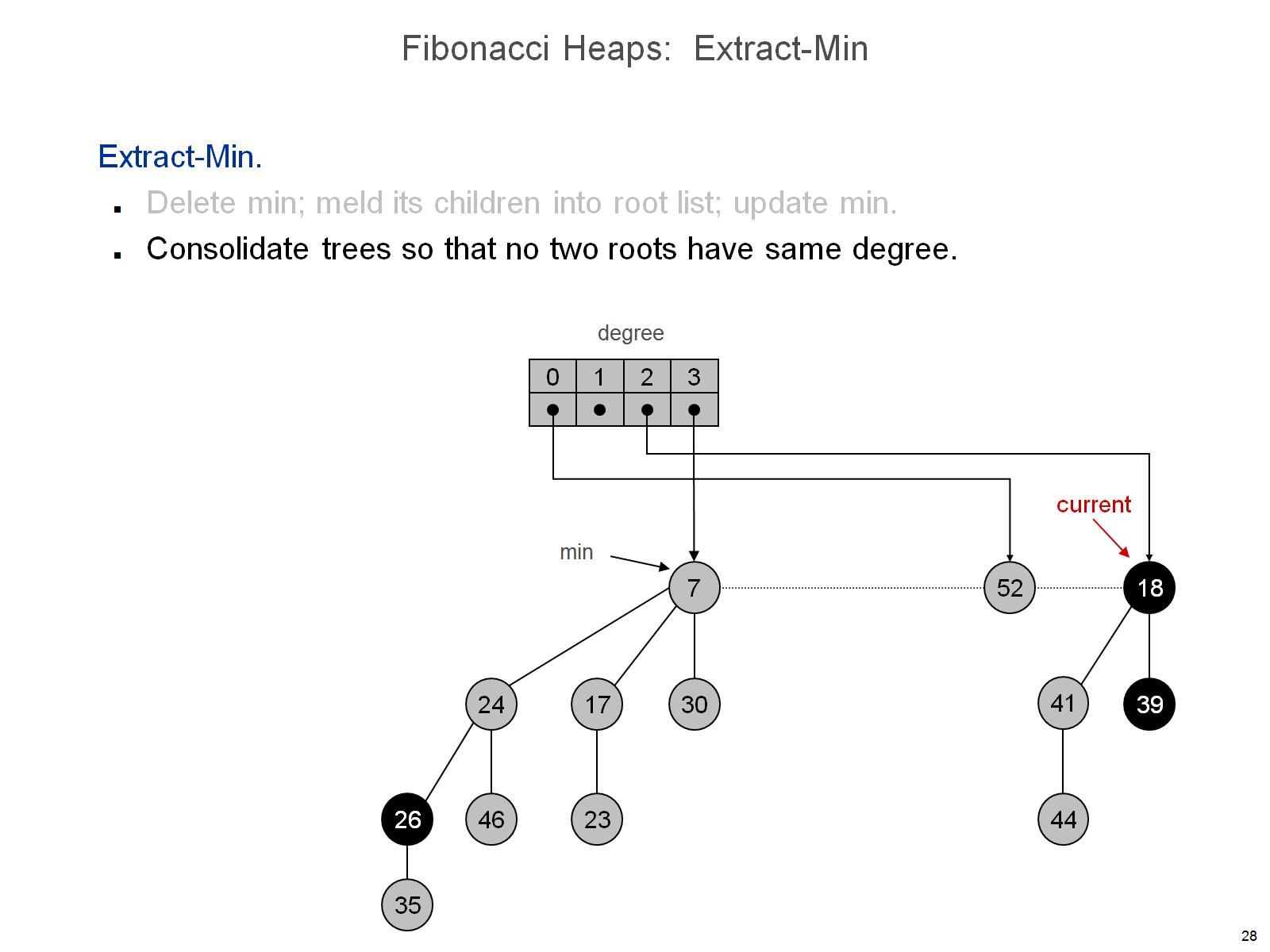 Fibonacci Heaps:  Extract-Min
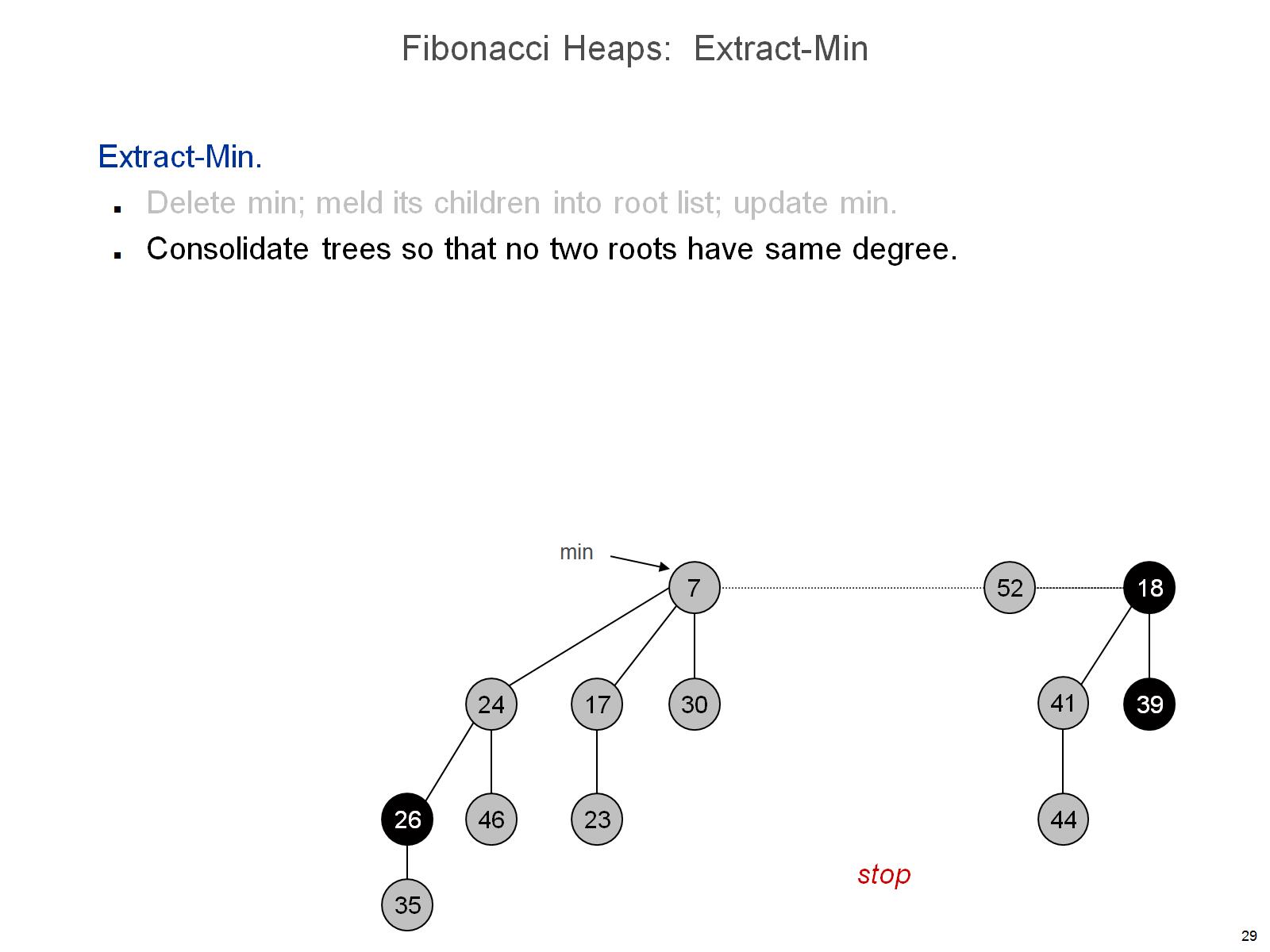 Fibonacci Heaps:  Extract-Min
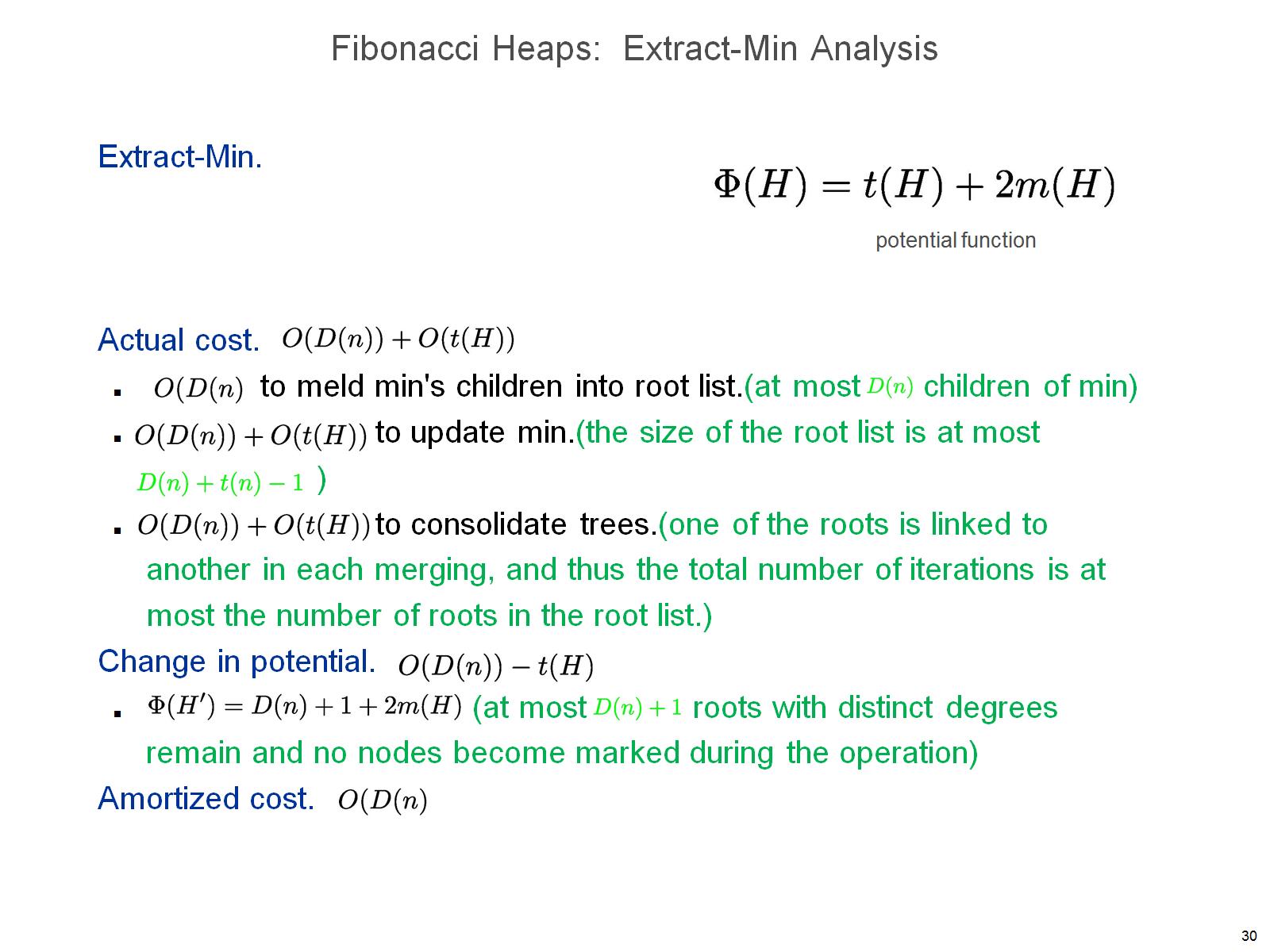 Fibonacci Heaps:  Extract-Min Analysis
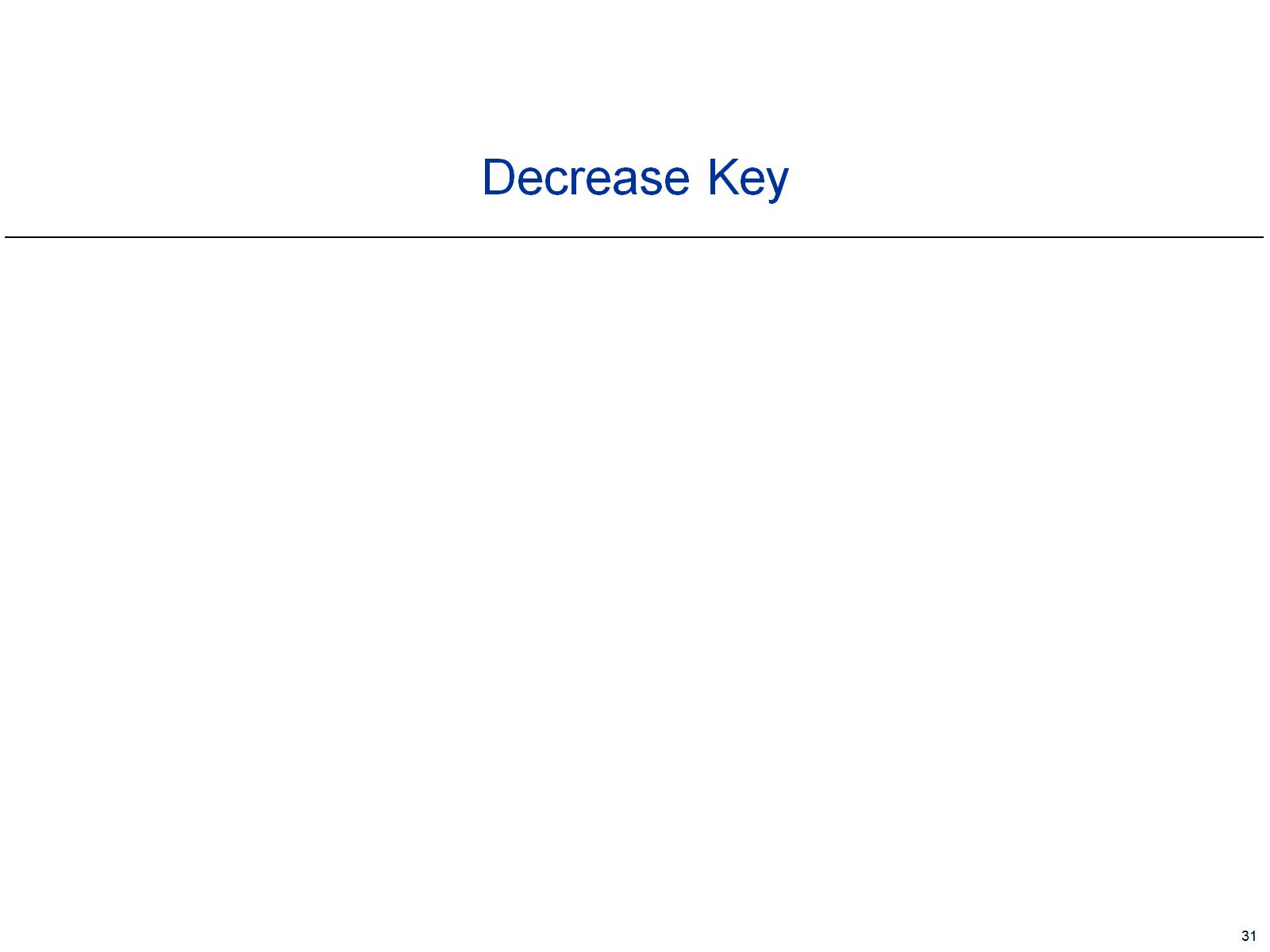 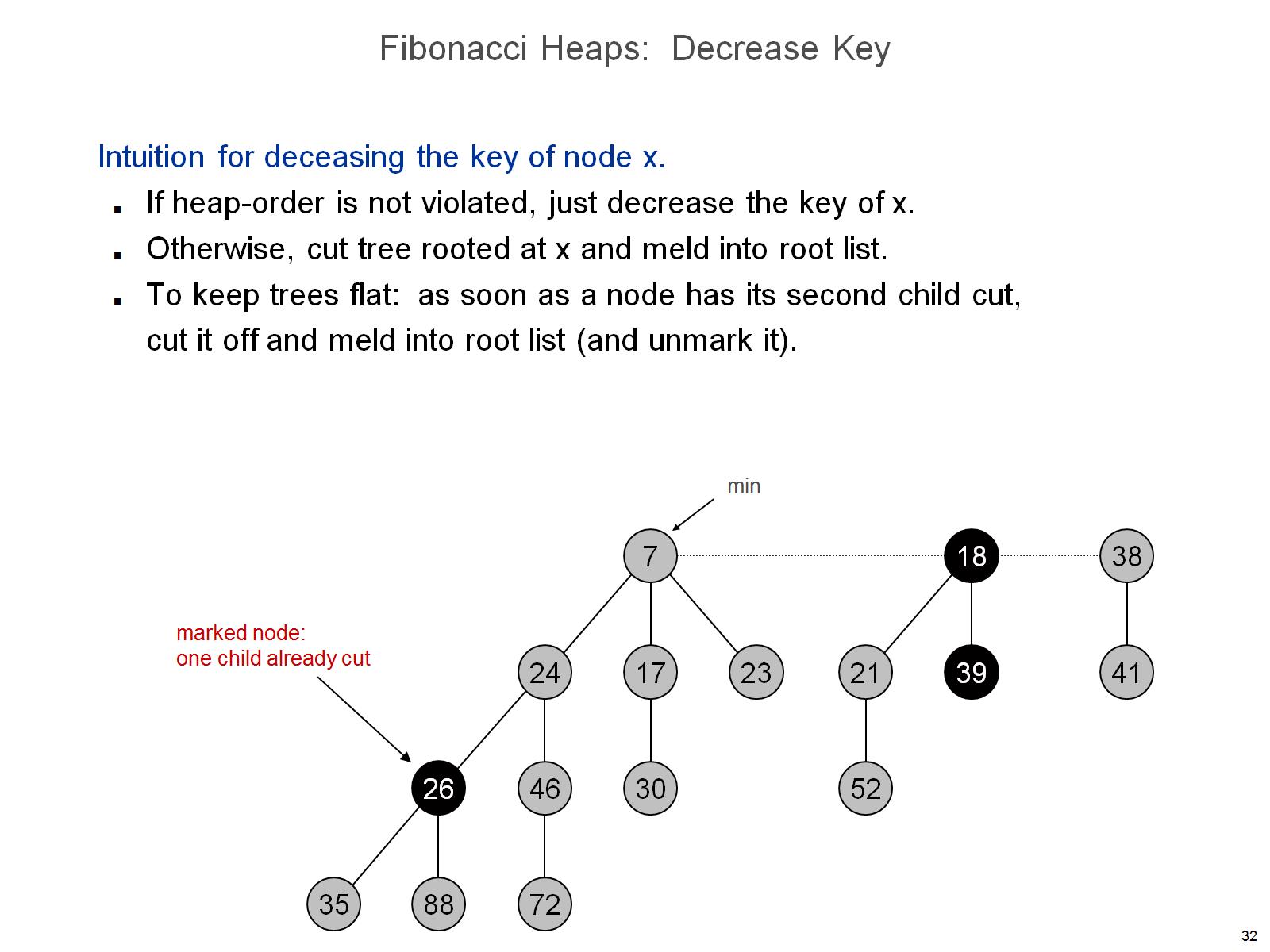 Fibonacci Heaps:  Decrease Key
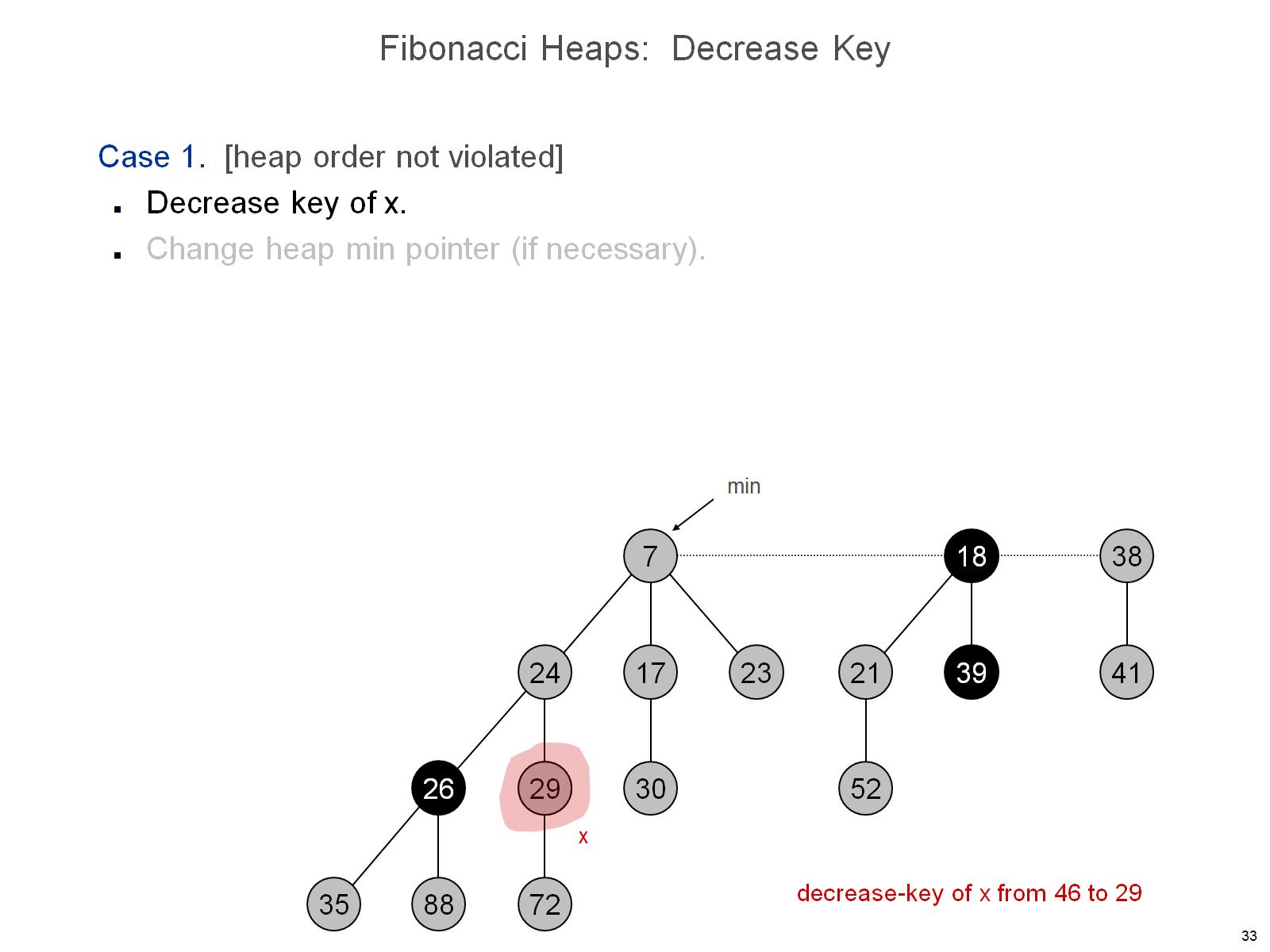 Fibonacci Heaps:  Decrease Key
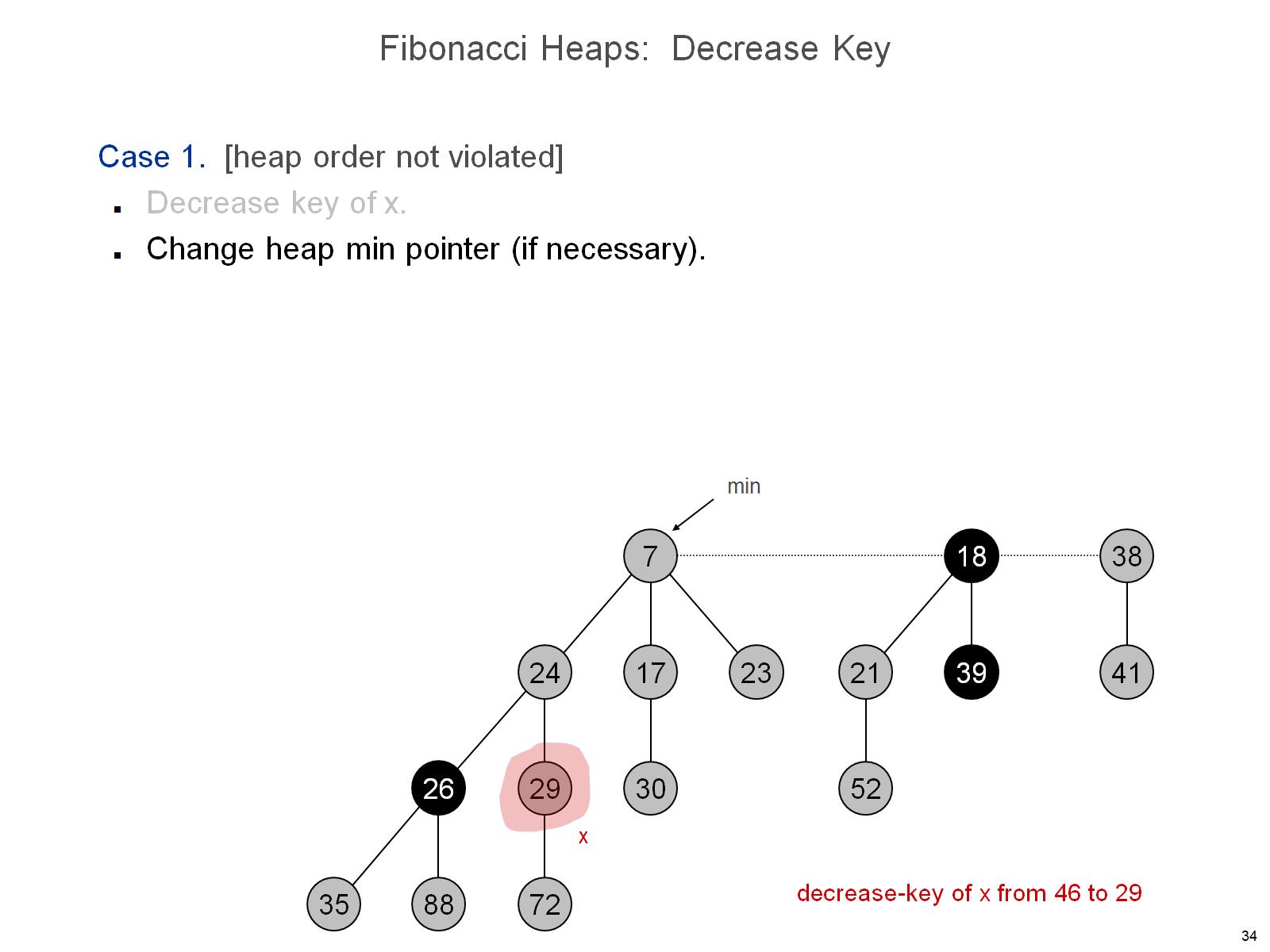 Fibonacci Heaps:  Decrease Key
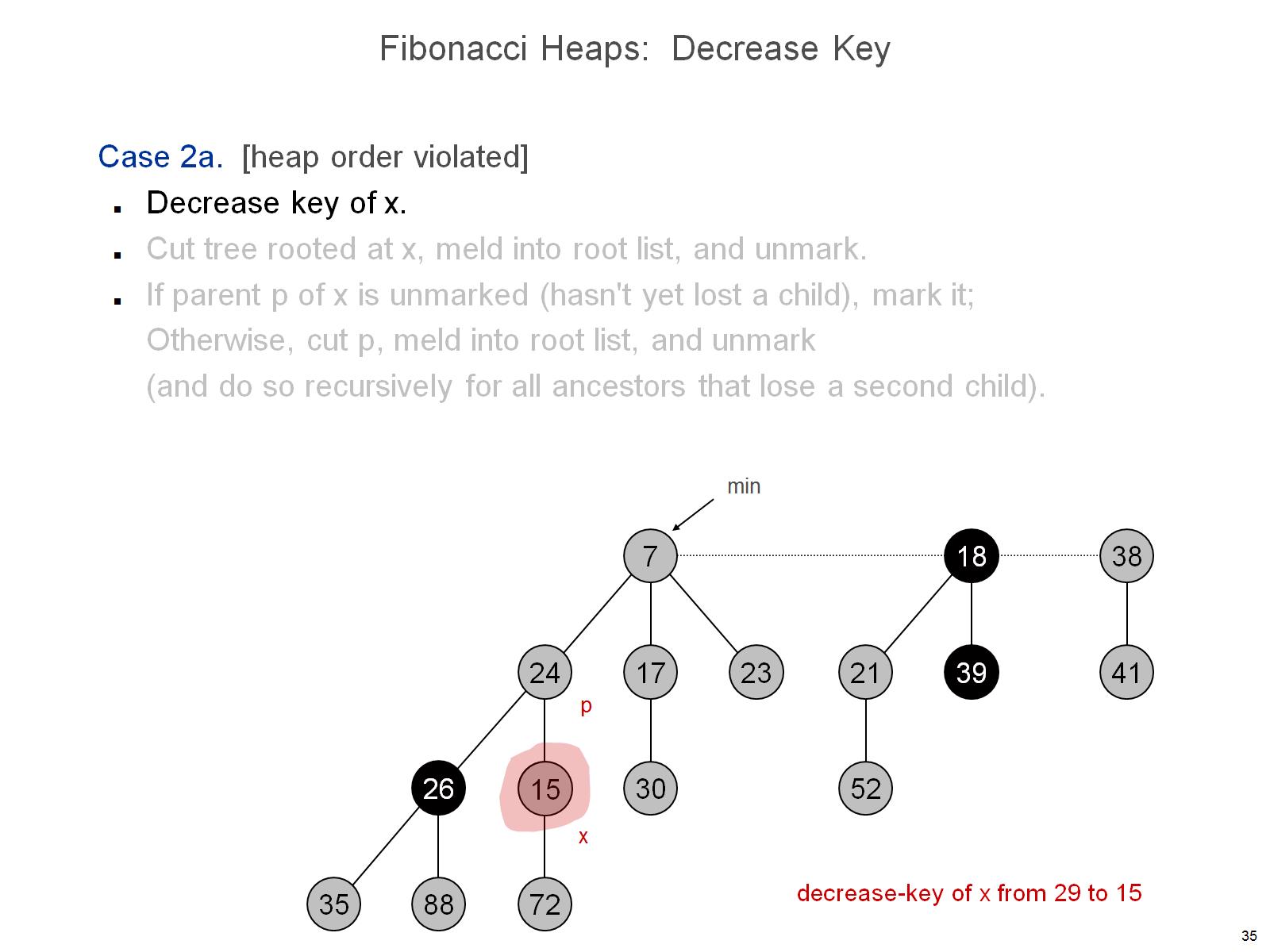 Fibonacci Heaps:  Decrease Key
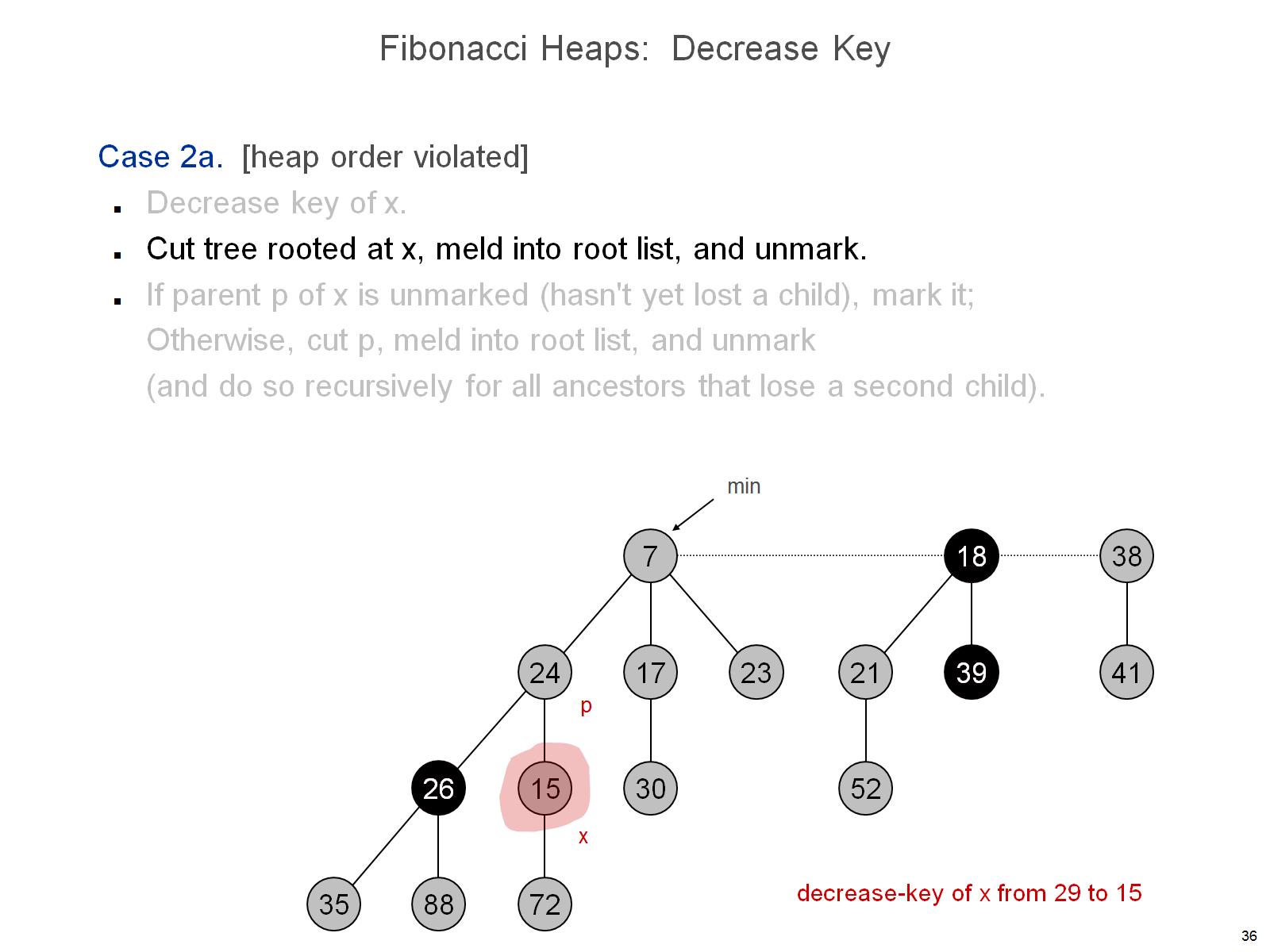 Fibonacci Heaps:  Decrease Key
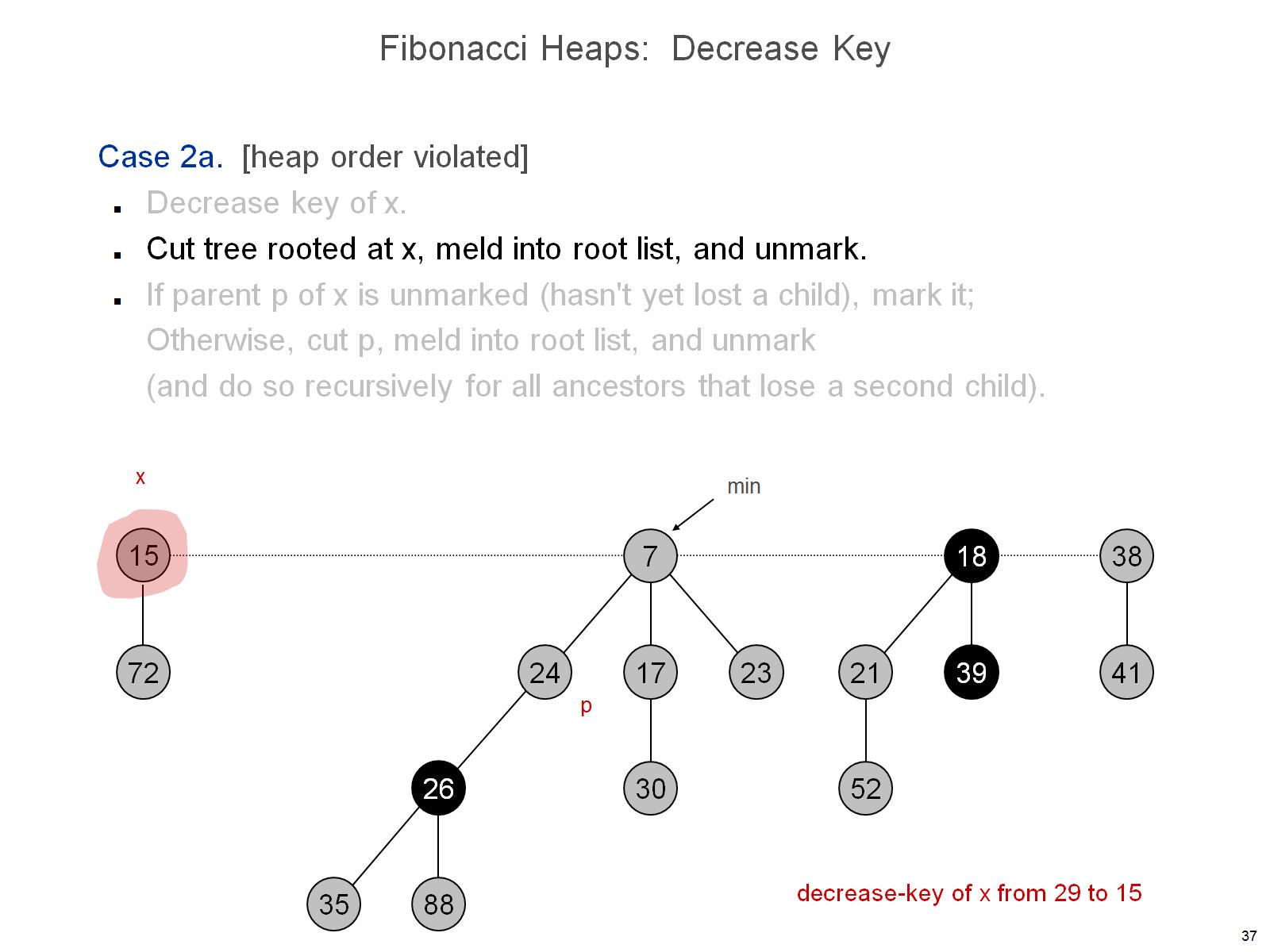 Fibonacci Heaps:  Decrease Key
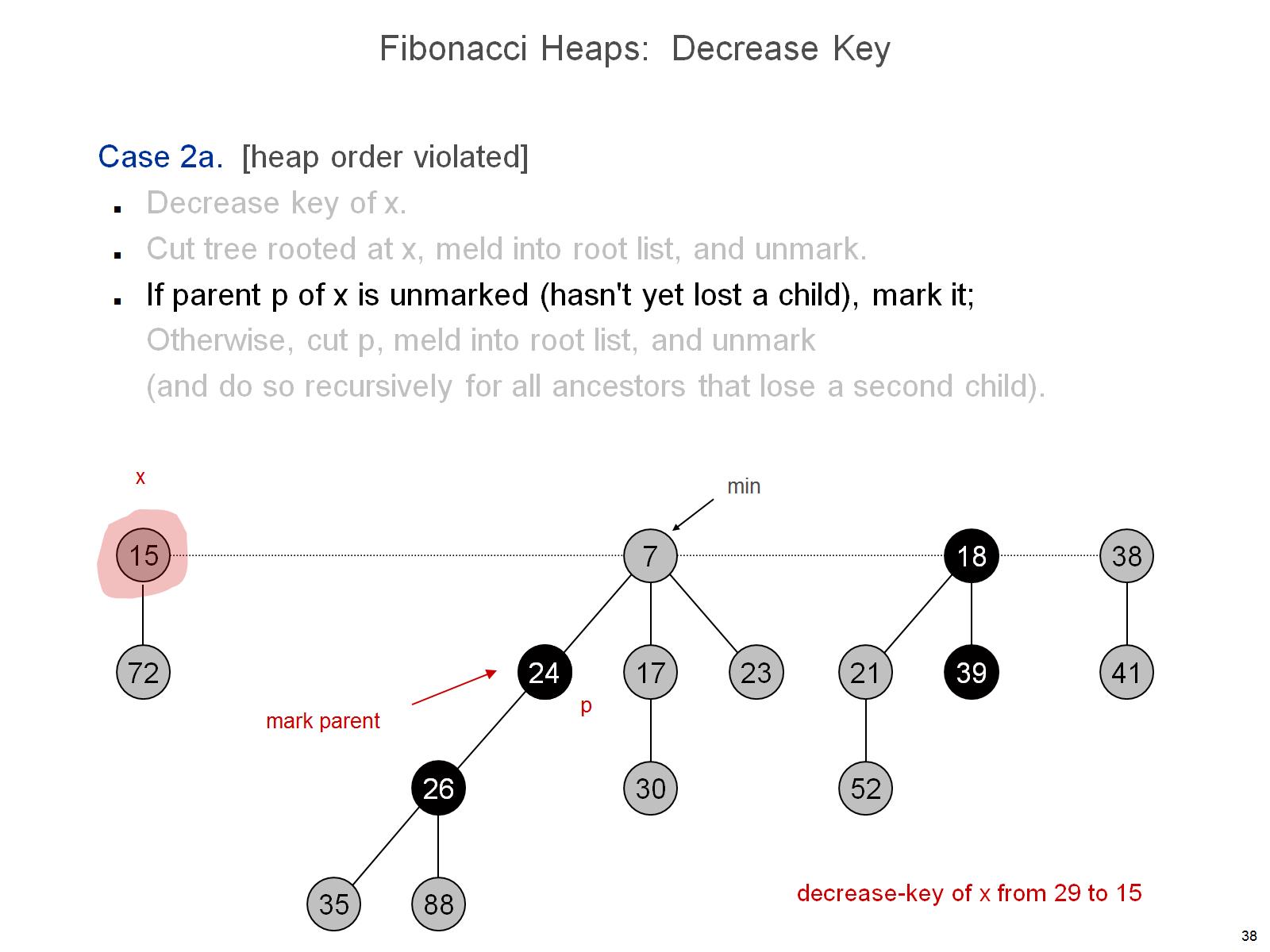 Fibonacci Heaps:  Decrease Key
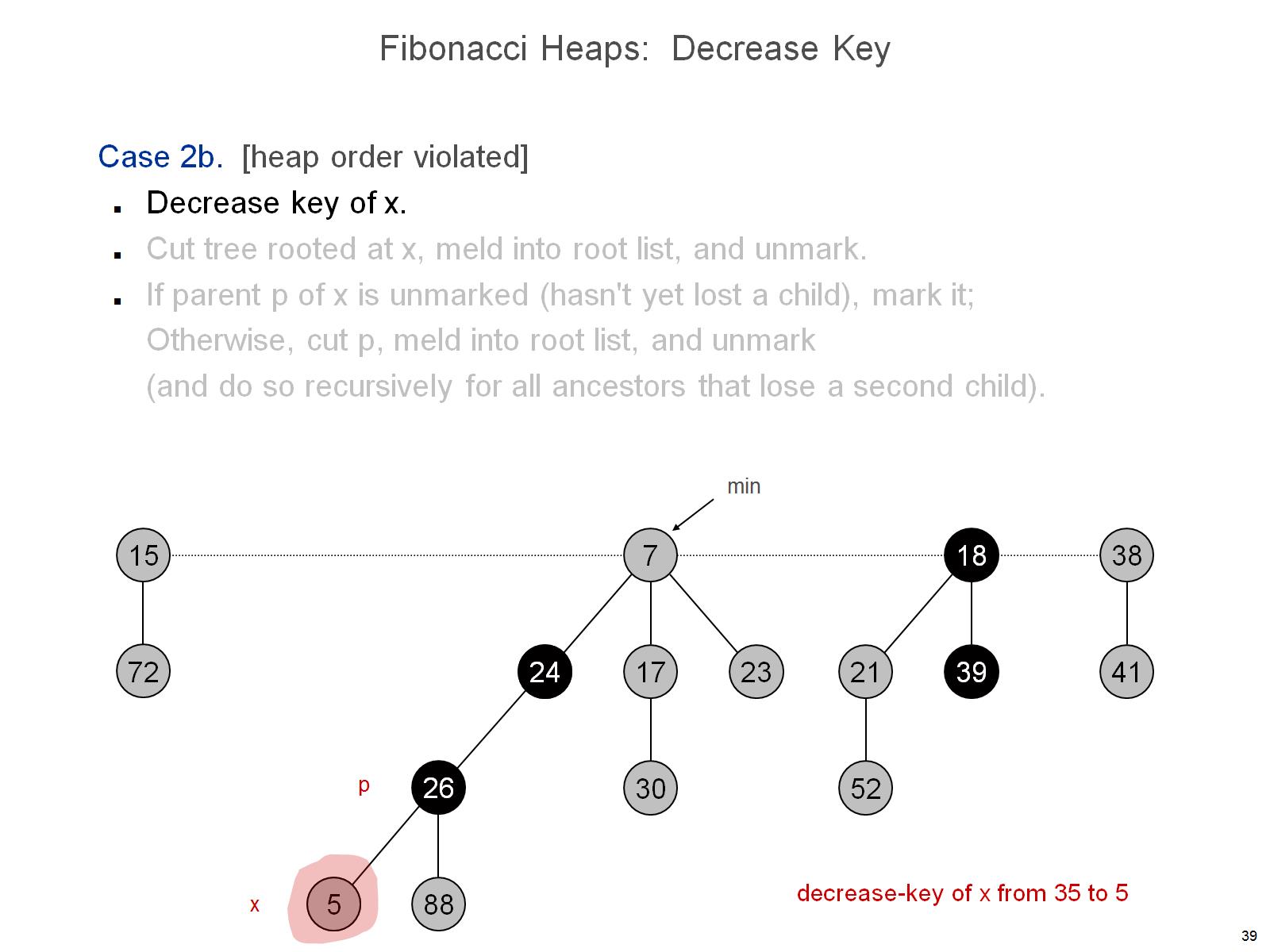 Fibonacci Heaps:  Decrease Key
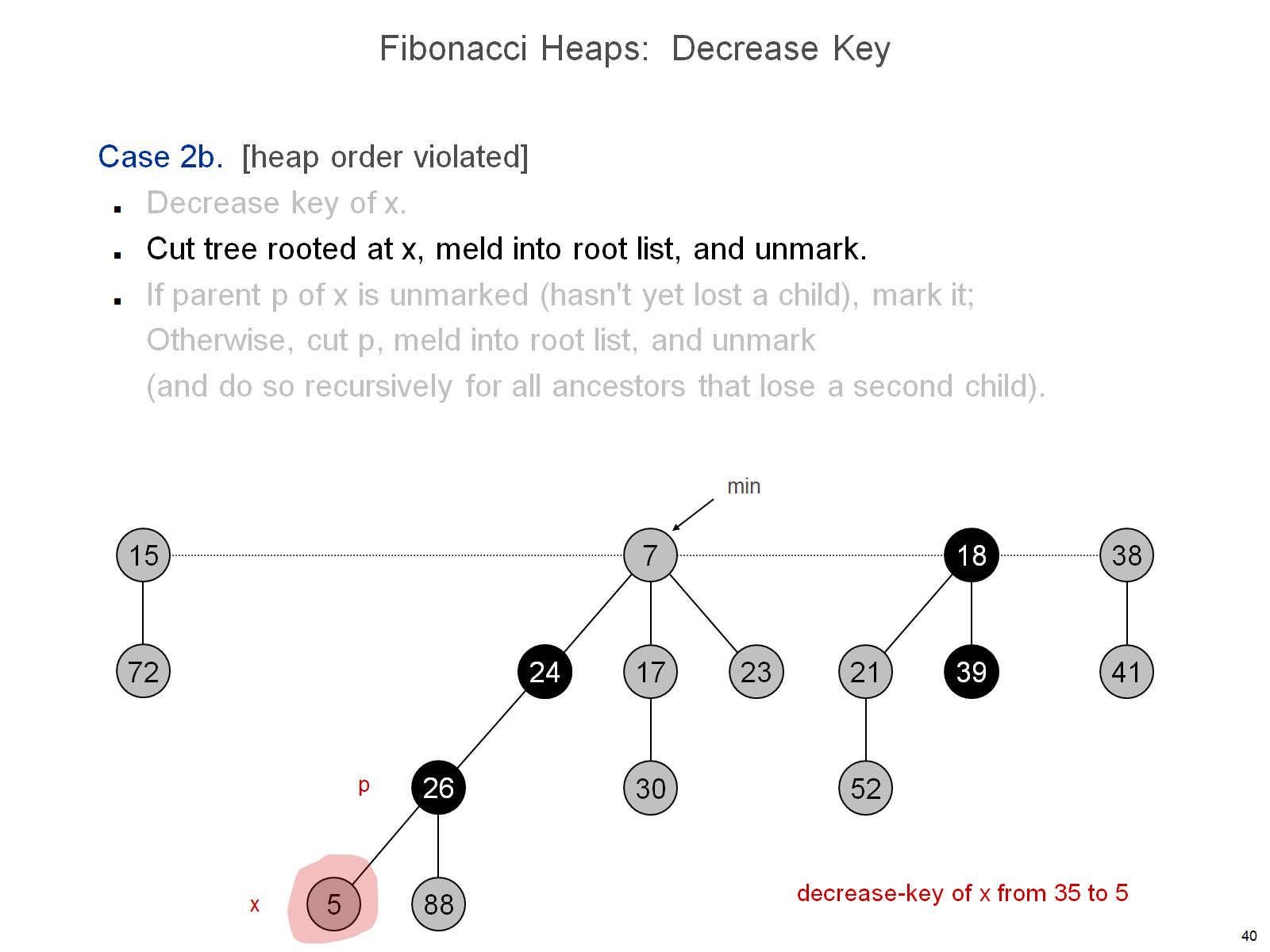 Fibonacci Heaps:  Decrease Key
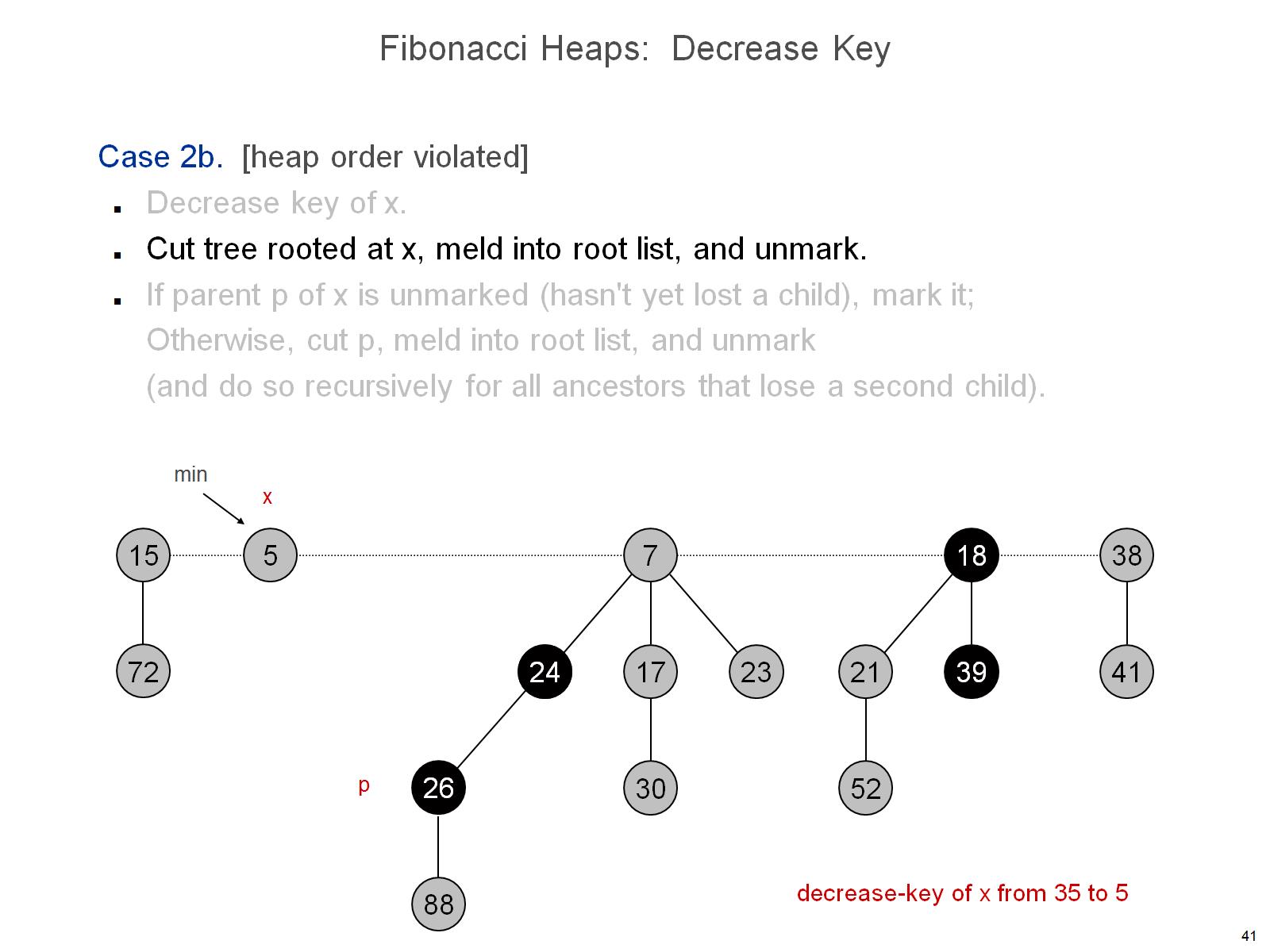 Fibonacci Heaps:  Decrease Key
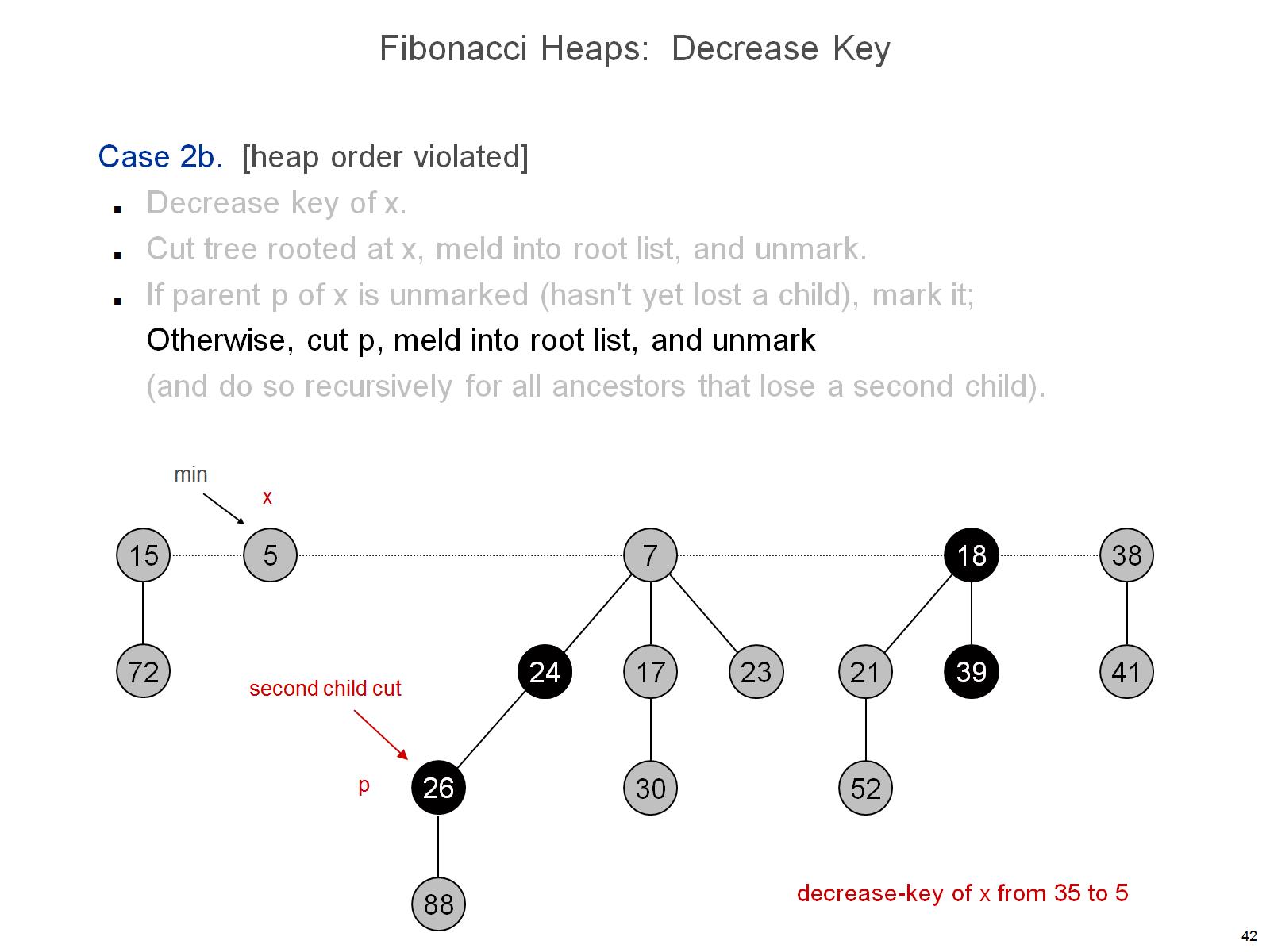 Fibonacci Heaps:  Decrease Key
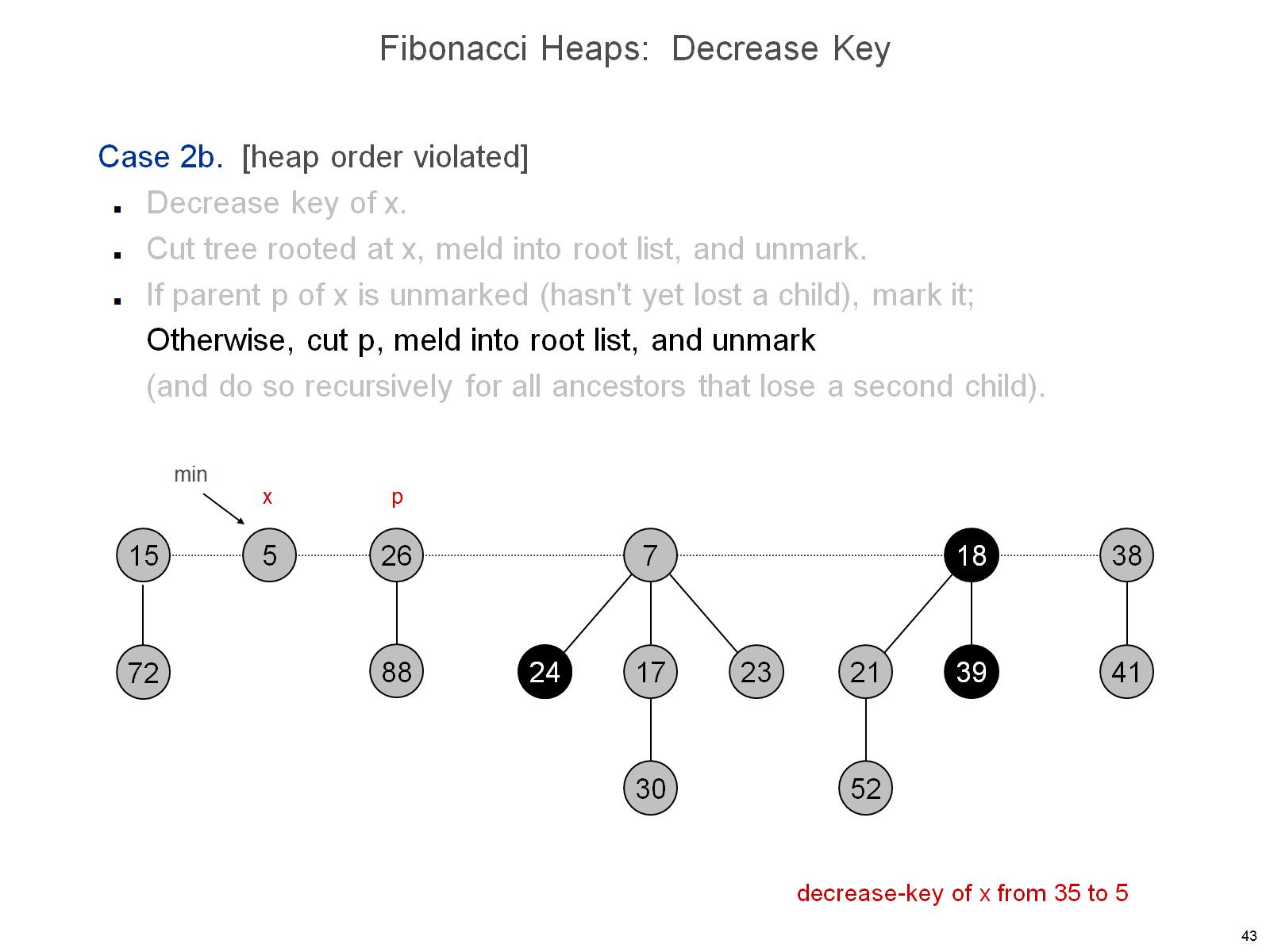 Fibonacci Heaps:  Decrease Key
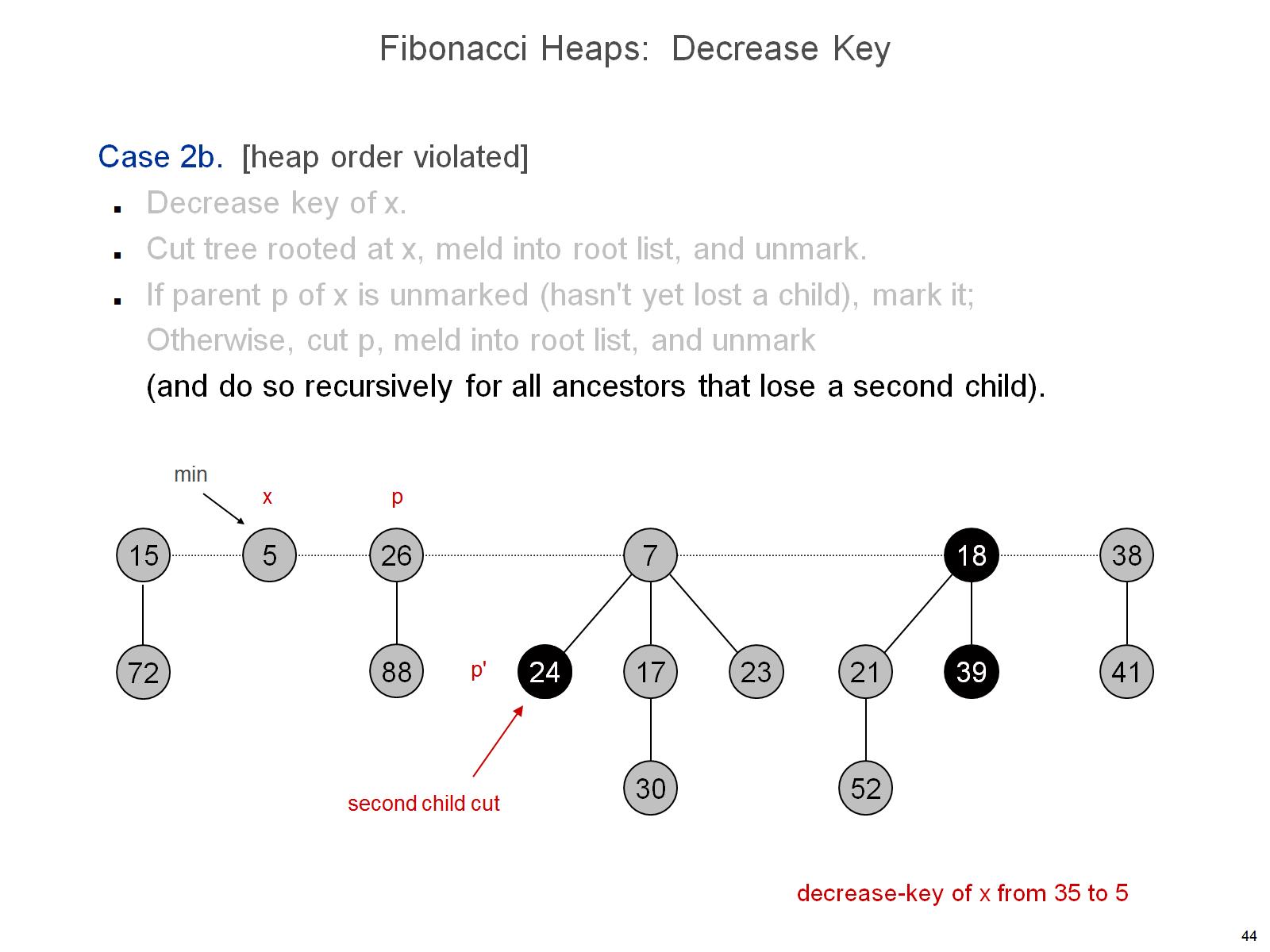 Fibonacci Heaps:  Decrease Key
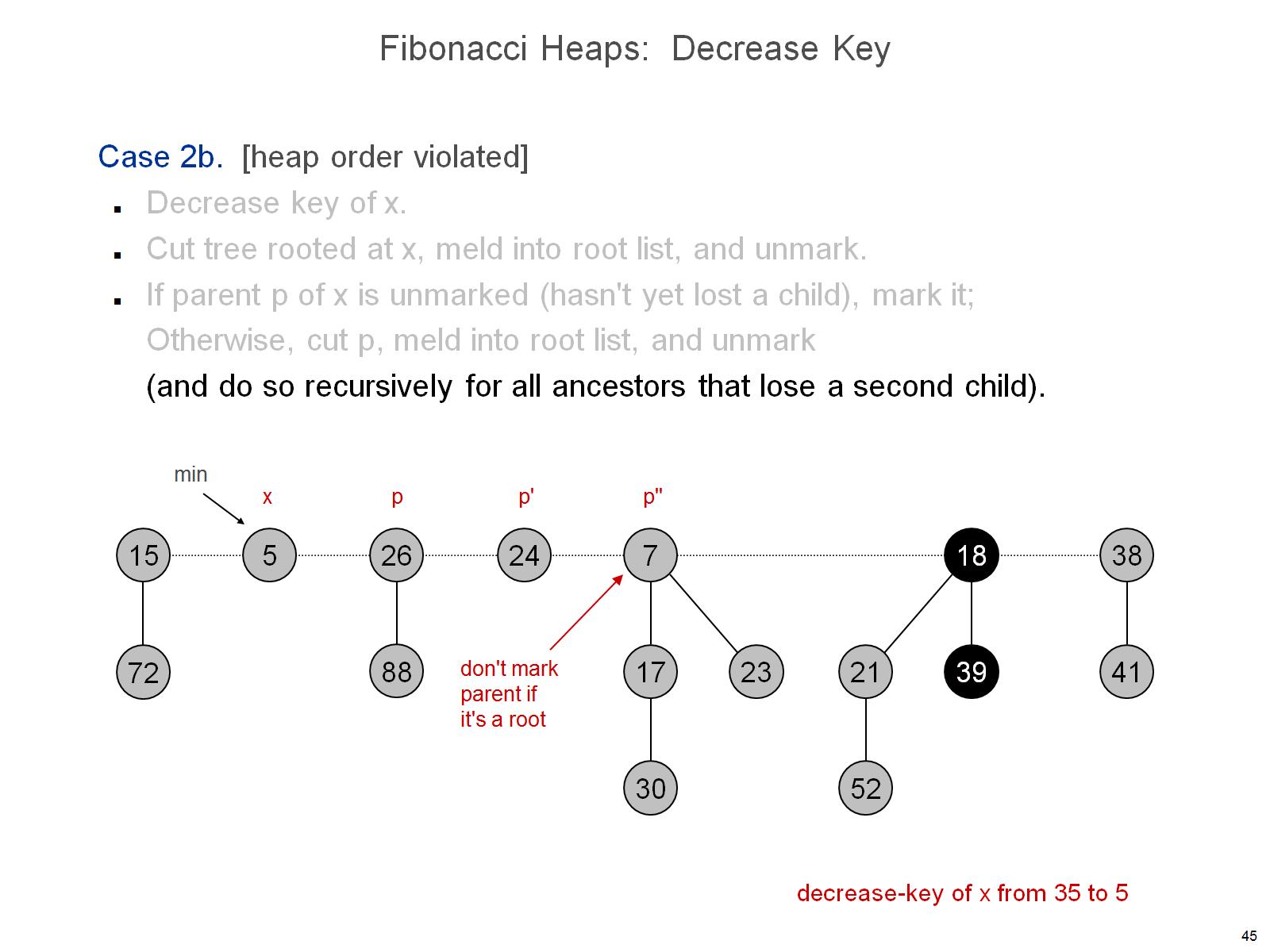 Fibonacci Heaps:  Decrease Key
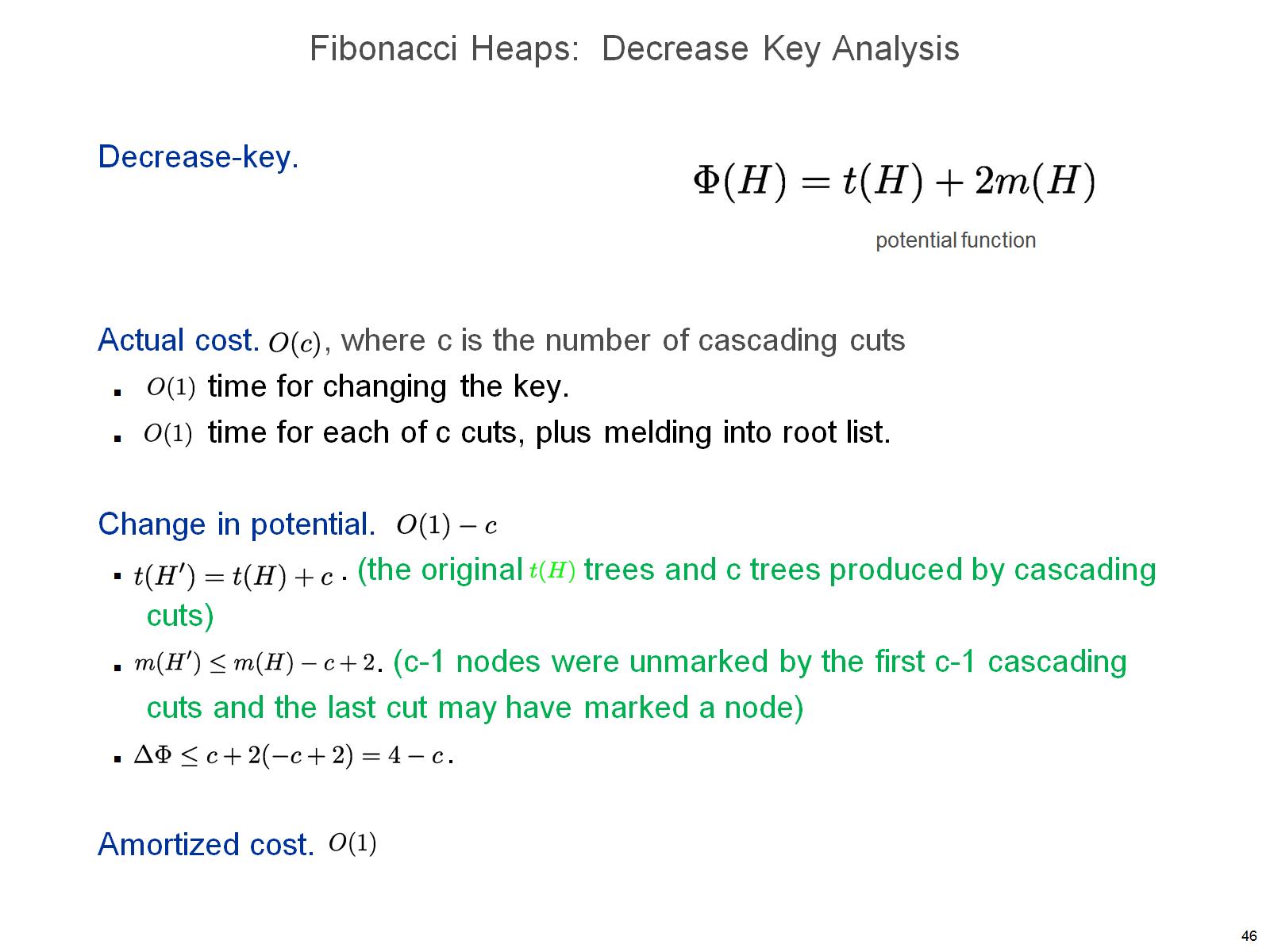 Fibonacci Heaps:  Decrease Key Analysis
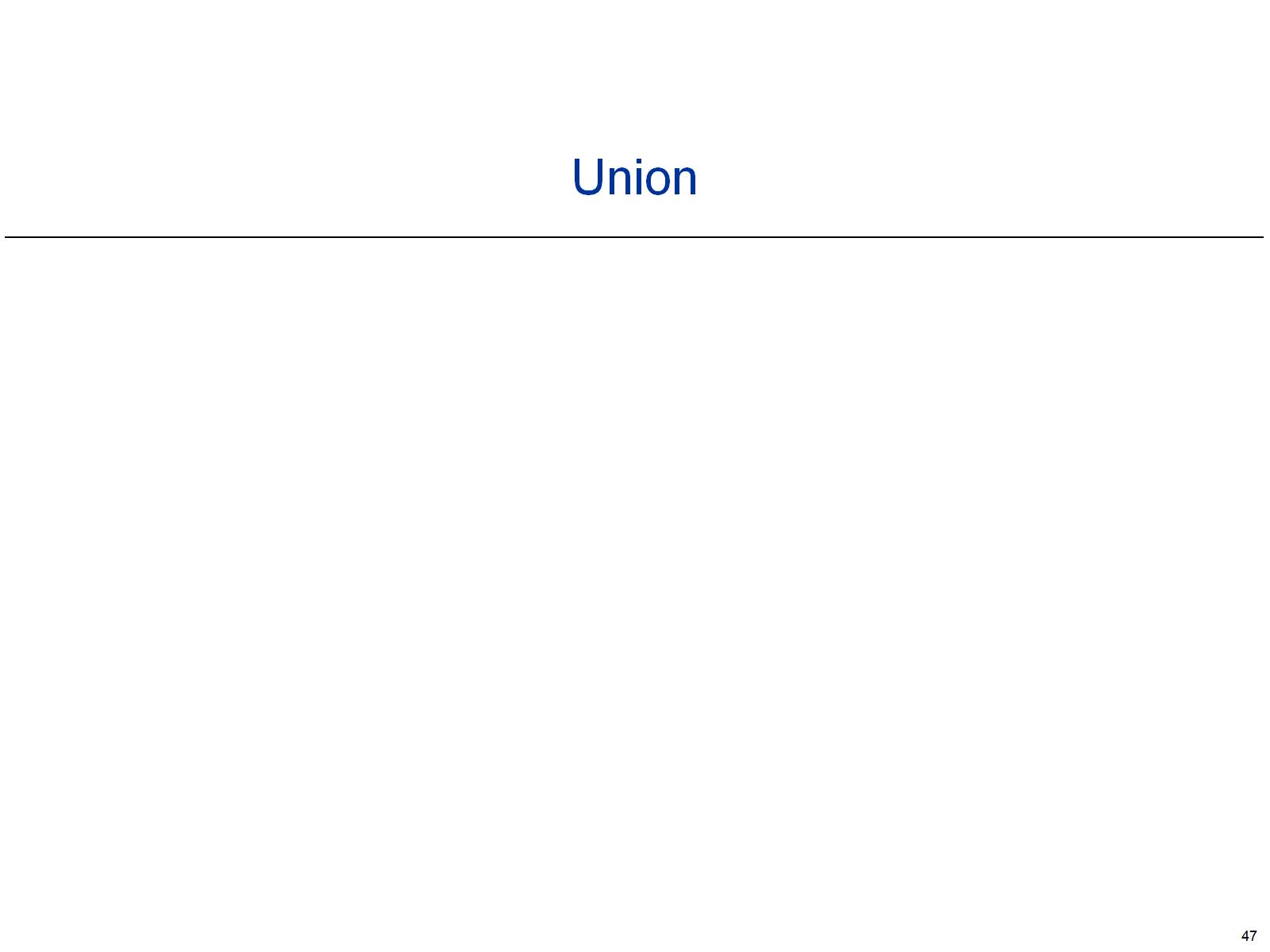 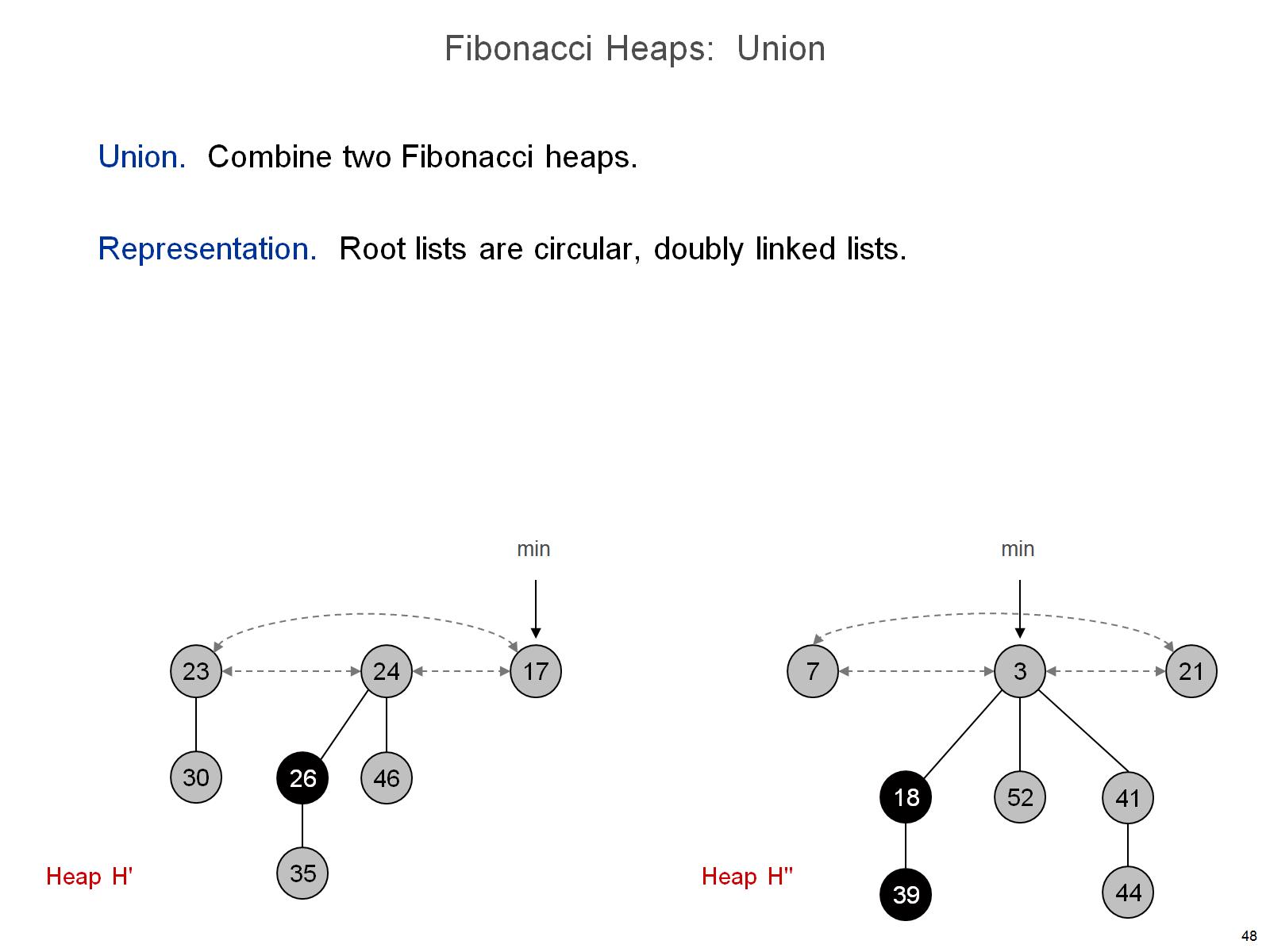 Fibonacci Heaps:  Union
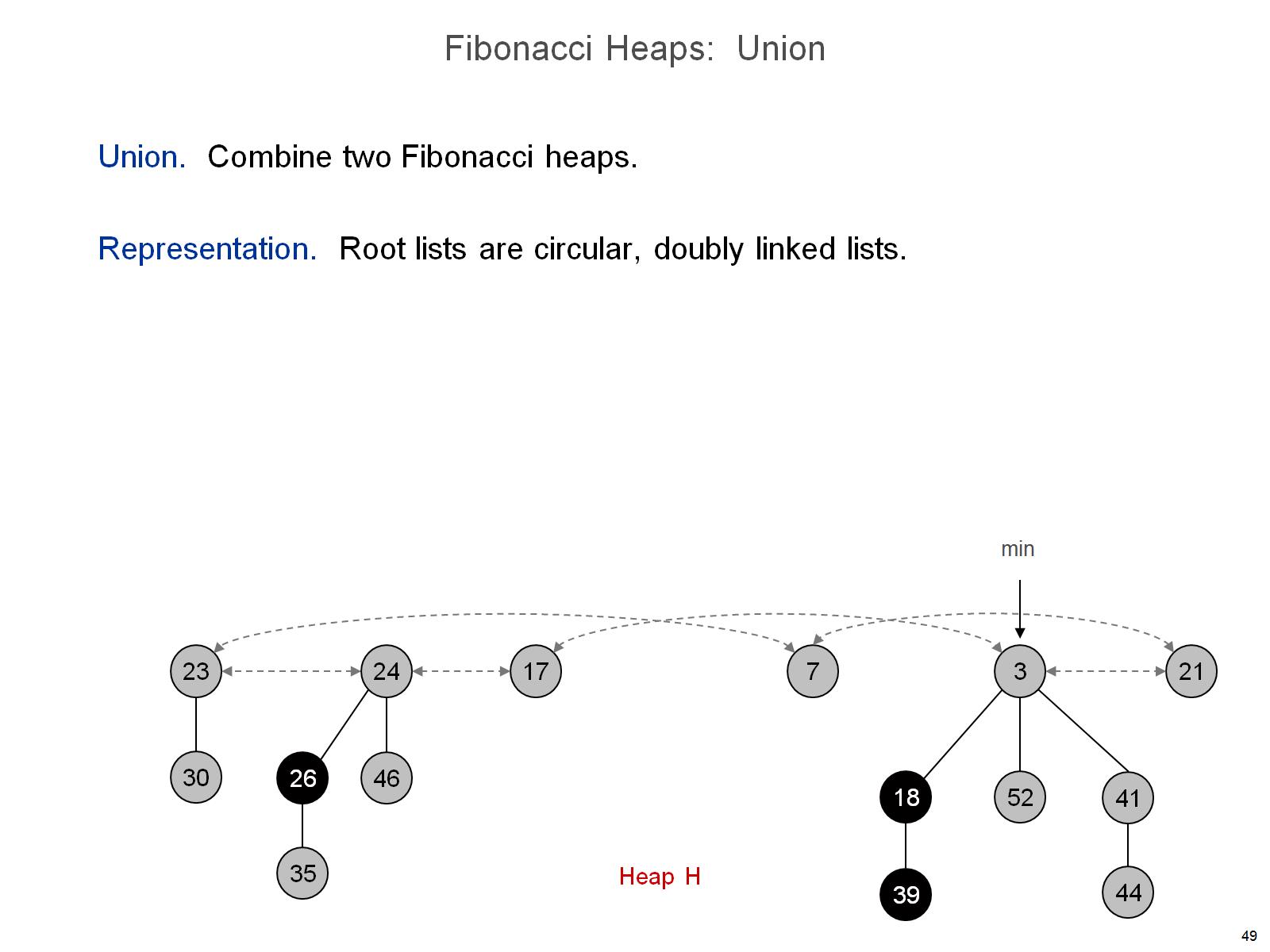 Fibonacci Heaps:  Union
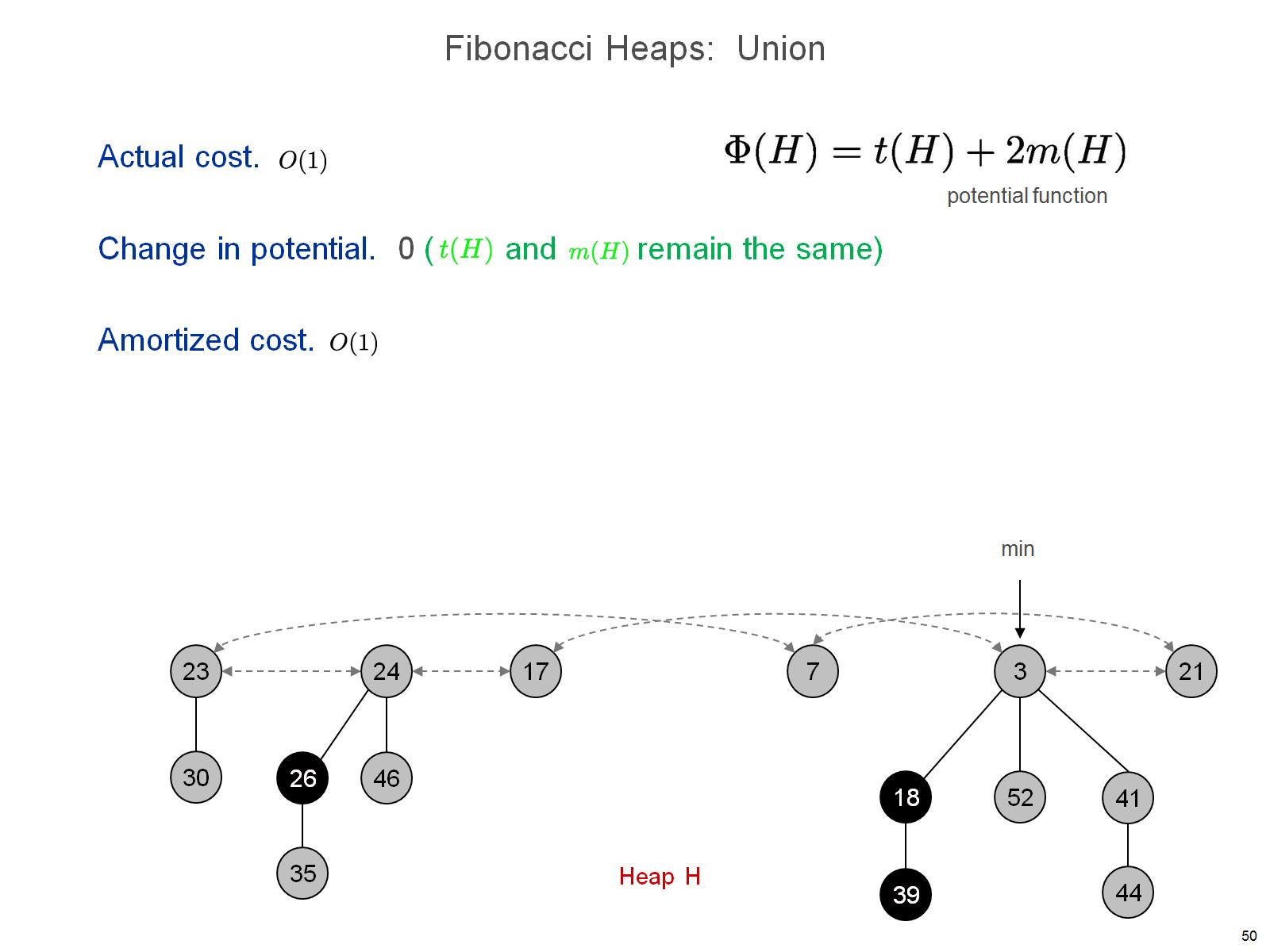 Fibonacci Heaps:  Union
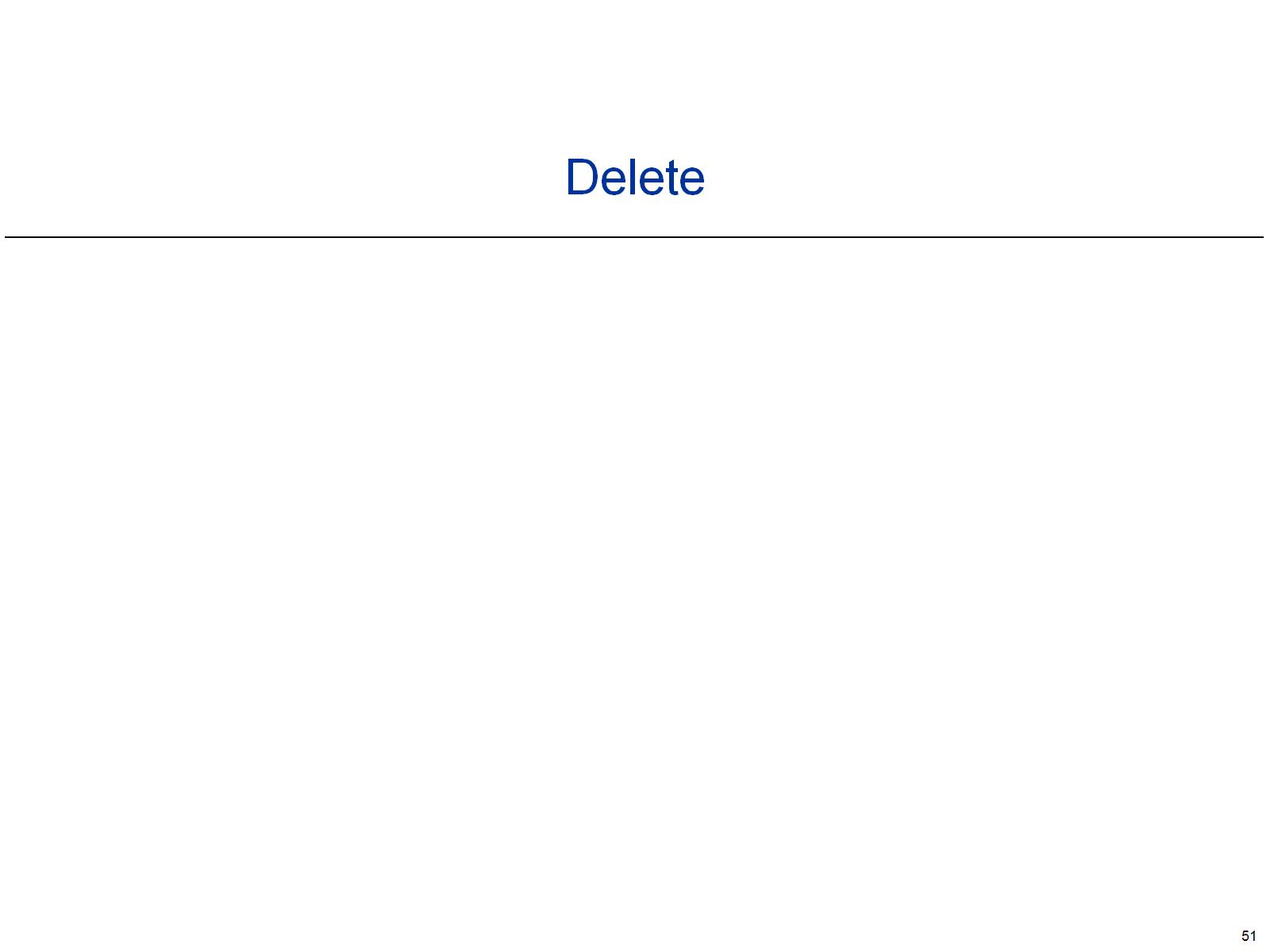 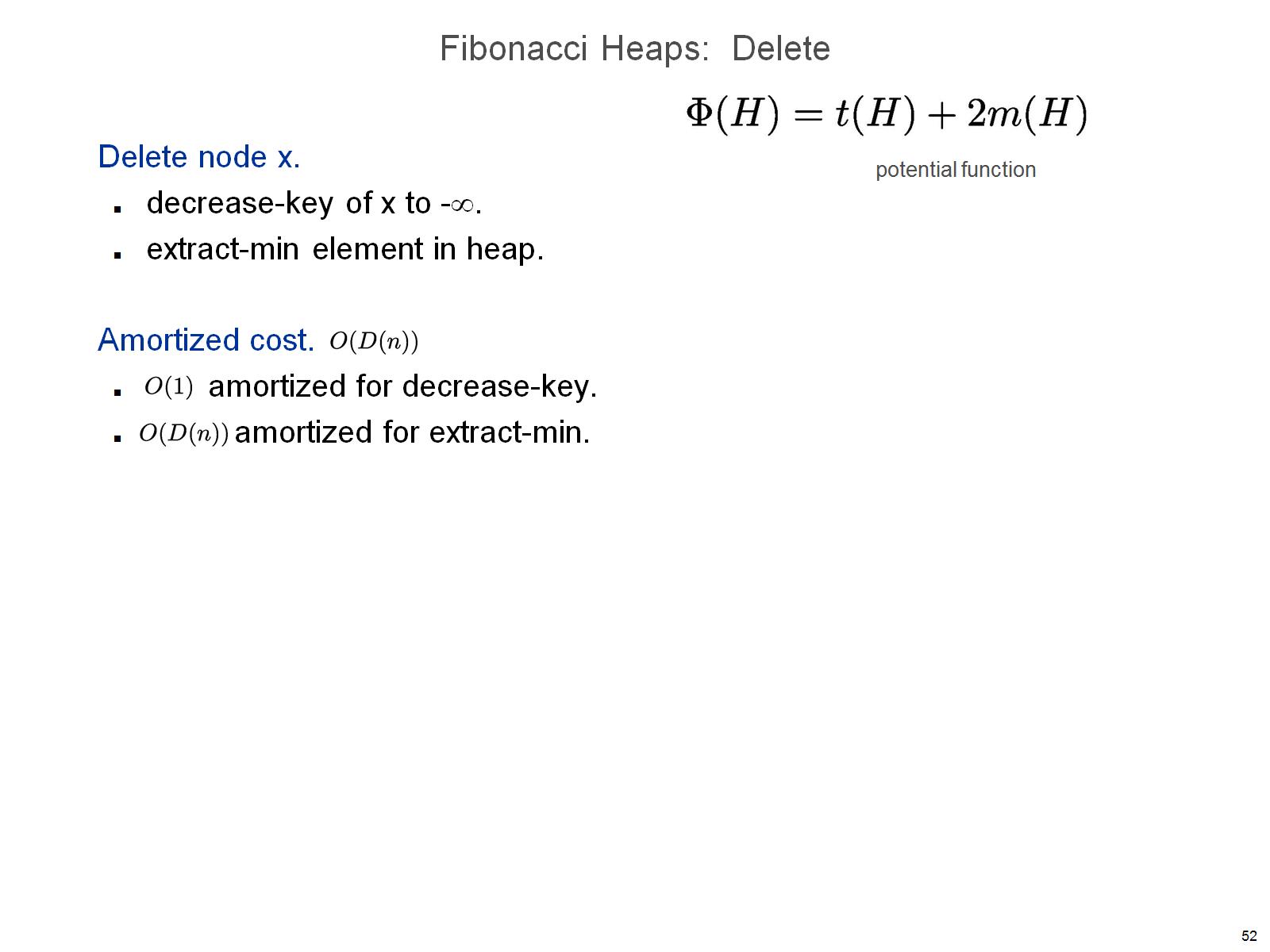 Fibonacci Heaps:  Delete
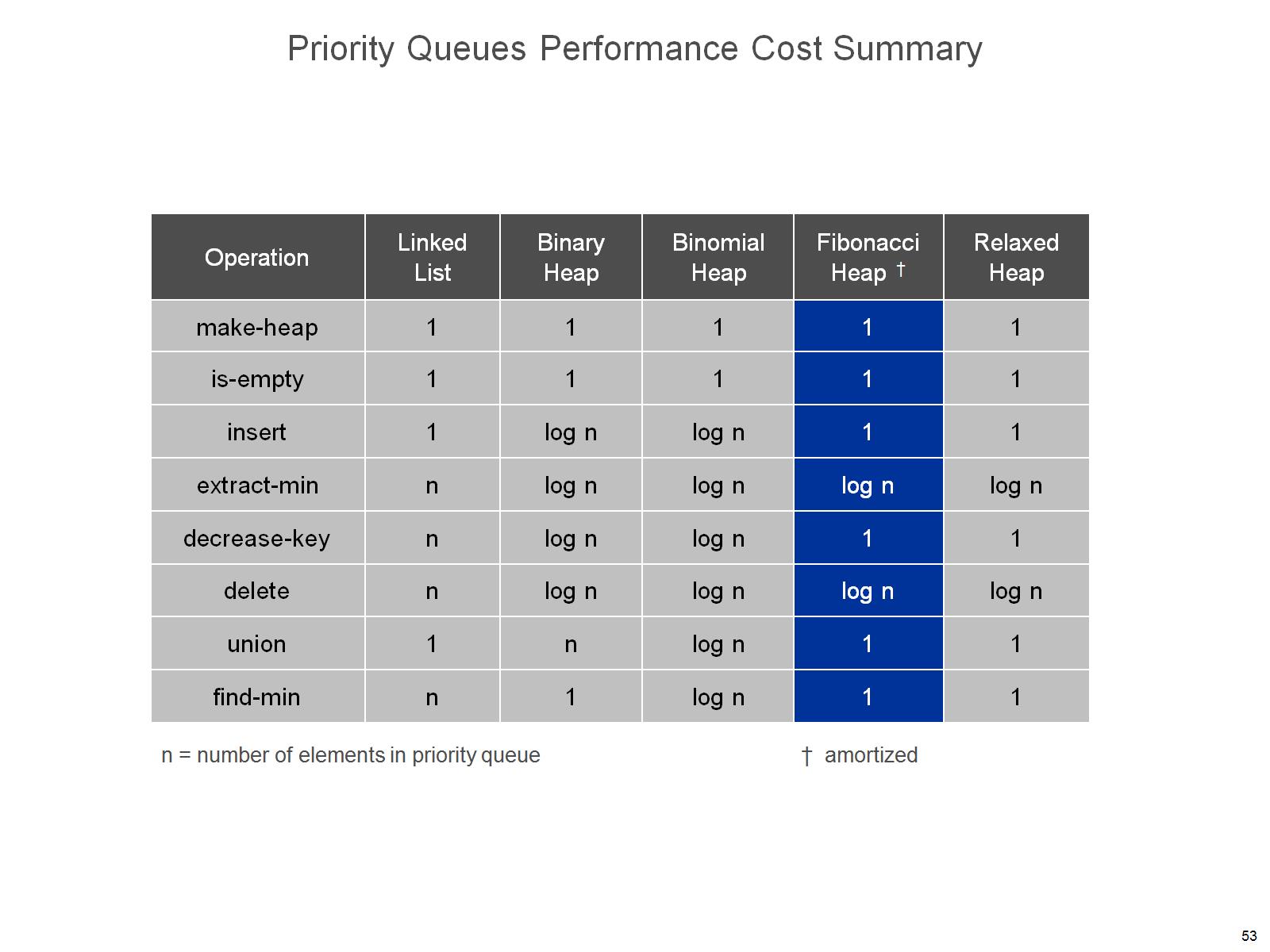 Priority Queues Performance Cost Summary